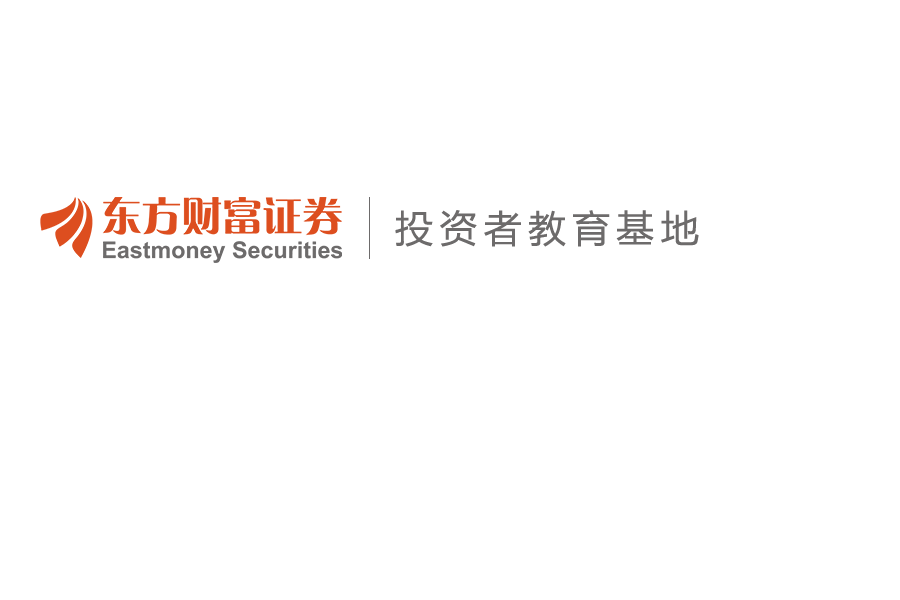 理财与投资
营业部：
日    期：
[Speaker Notes: 更多模板亮亮图文旗舰店：https://liangliangtuwen.tmall.com]
小调查
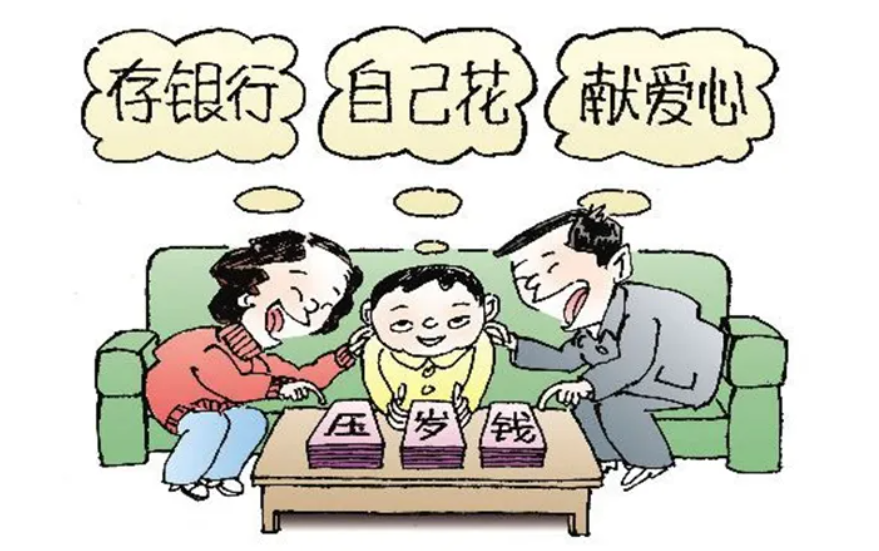 零花钱、奖学金我都花在哪里了？
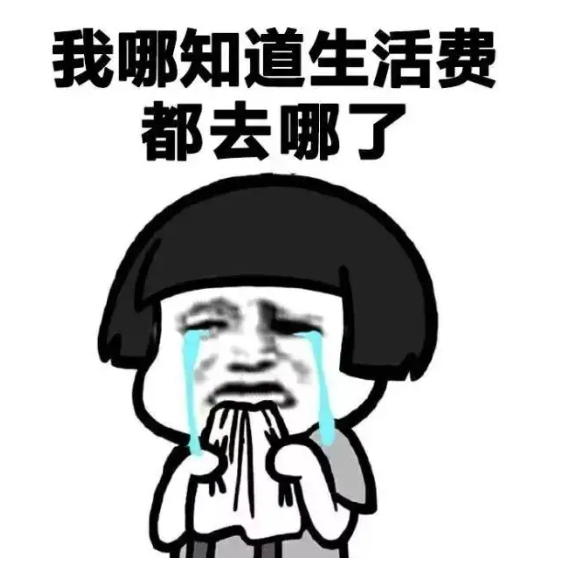 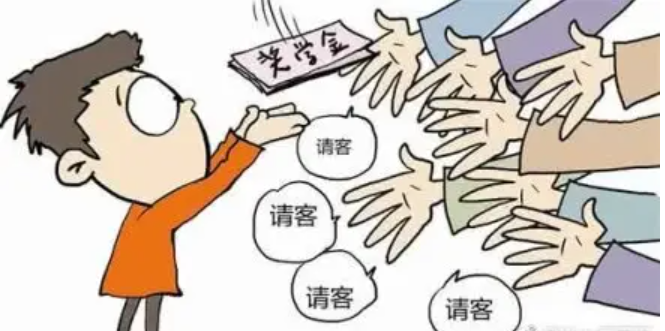 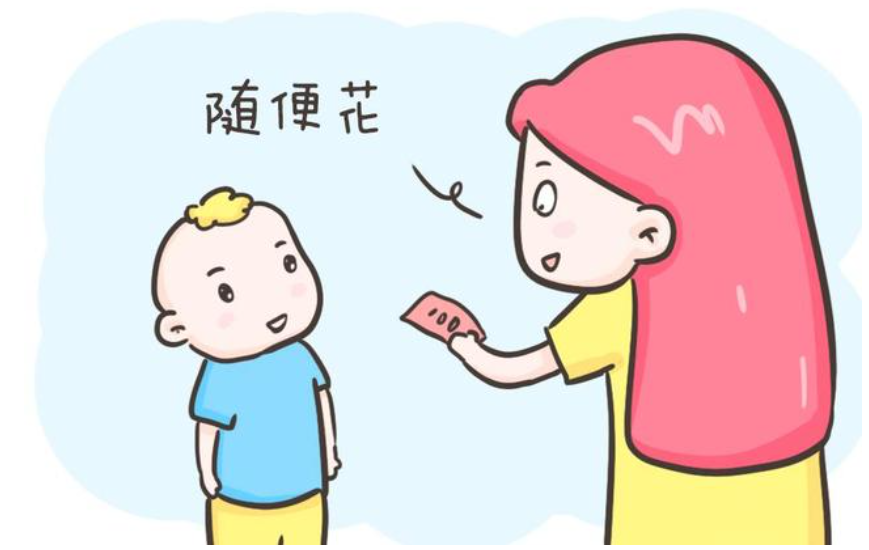 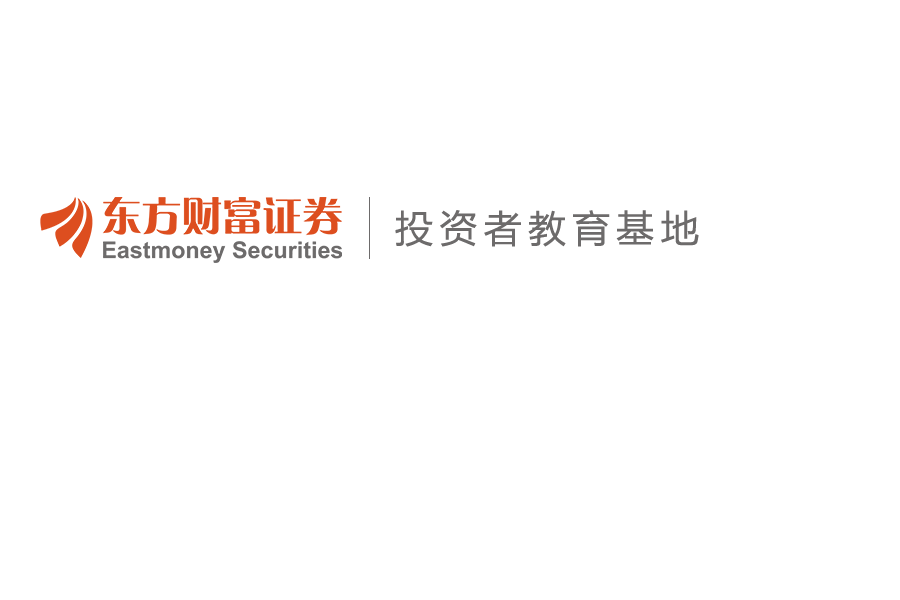 本课件内容，不构成直接操作建议；请投资者谨慎斟酌，市场有风险，投资需谨慎。
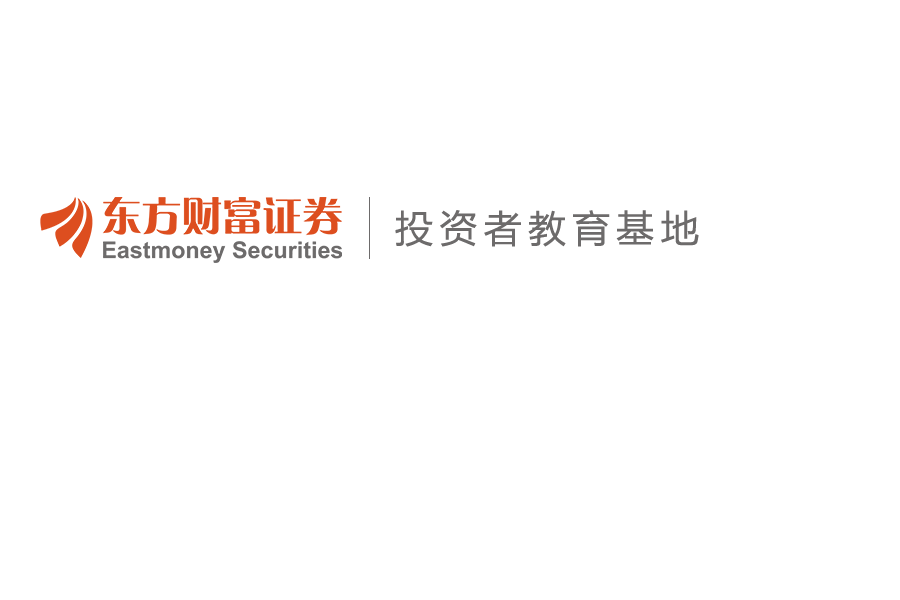 一、理财的意义
二、理财的方法
三、理财与投资
四、名人理财案例
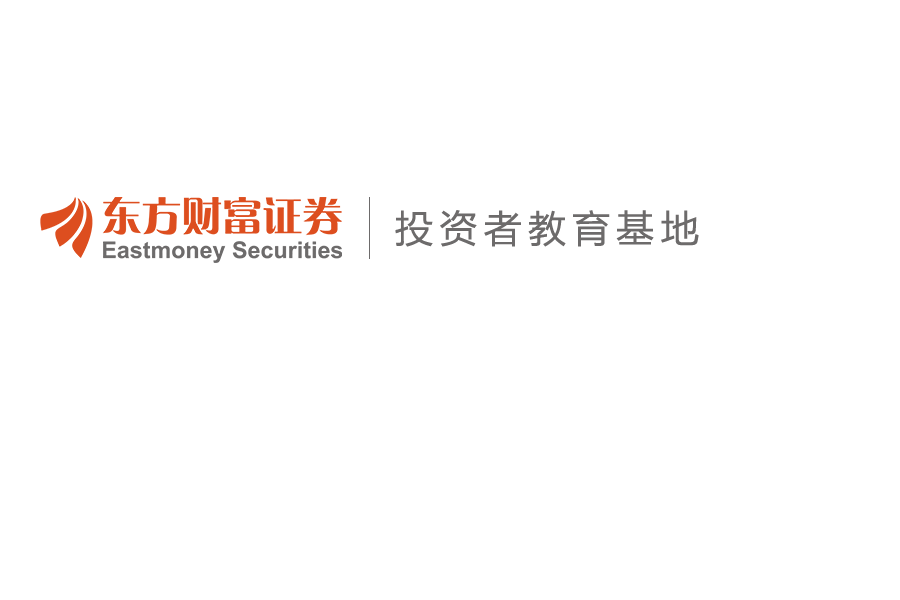 第一部分
理财的意义
讨论一下
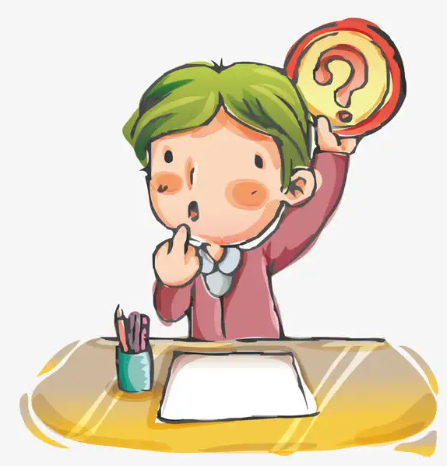 “财”从哪里来？
俗话说巧妇难为无米之炊，既然是理财，那我们的“财”来自哪里呢？
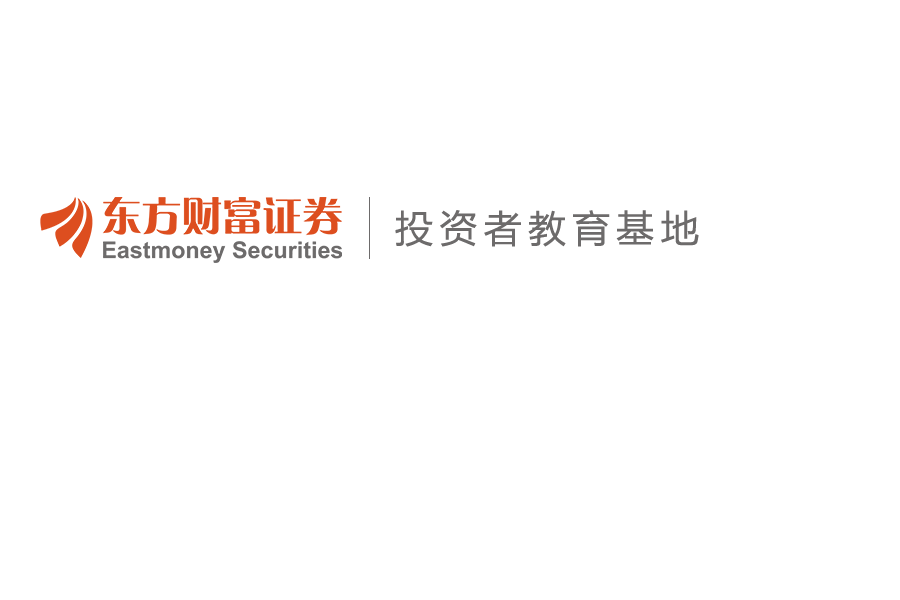 本课件内容，不构成直接操作建议；请投资者谨慎斟酌，市场有风险，投资需谨慎。
中学生财务状况
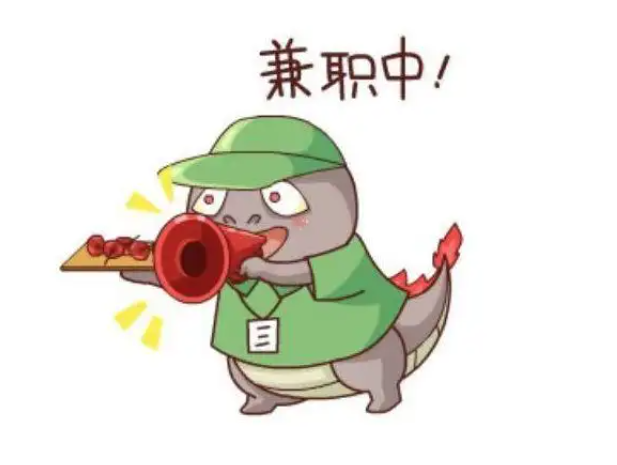 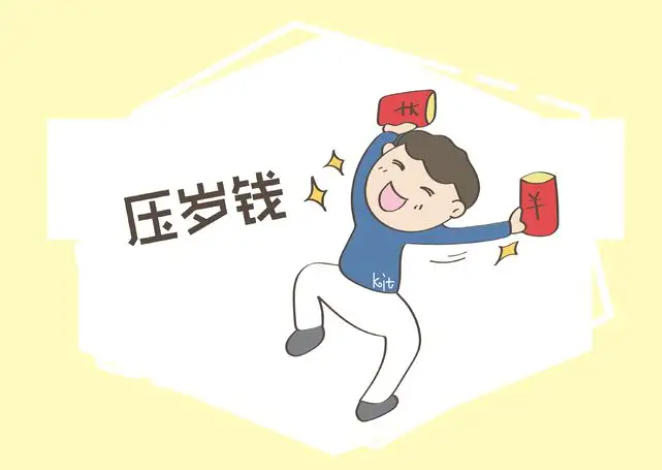 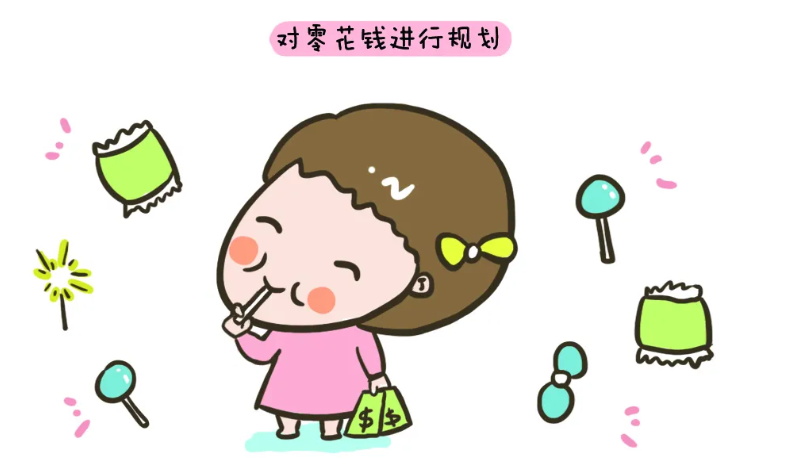 压岁钱是最大的投资理财经济来源
零花钱和奖学金是投资理财的另一个“源泉”
自食其力的兼职收入
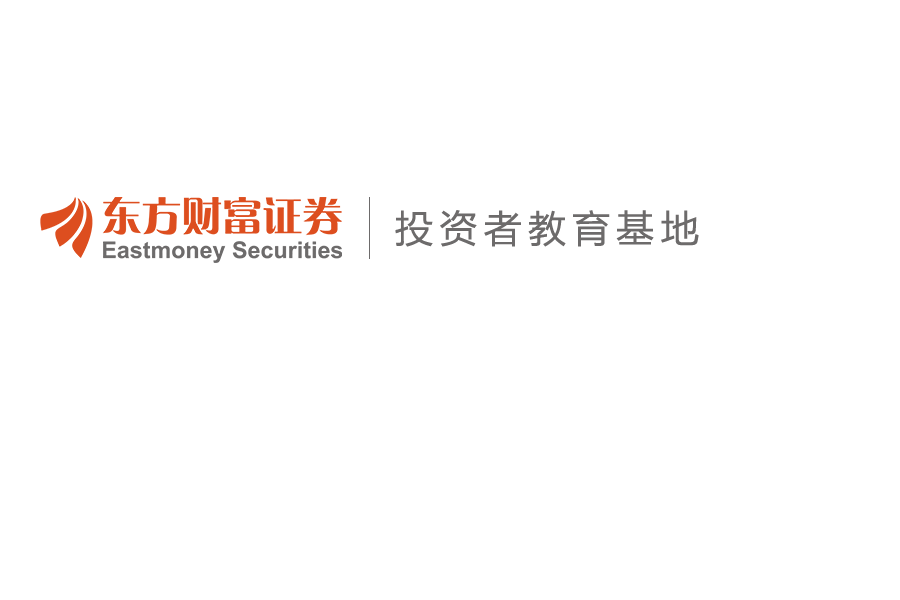 本课件内容，不构成直接操作建议；请投资者谨慎斟酌，市场有风险，投资需谨慎。
思考一下
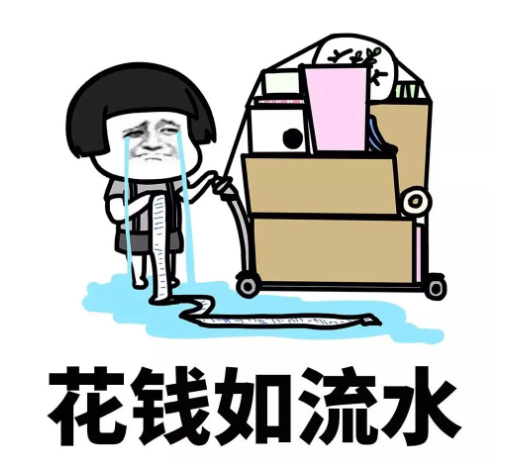 为什么我总是花钱如流水？
究竟是哪里出了问题？
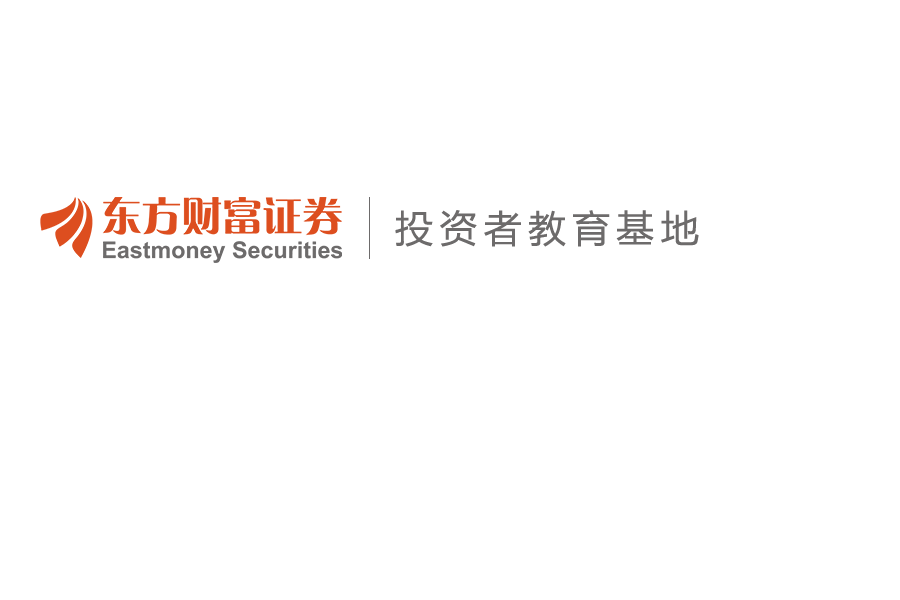 本课件内容，不构成直接操作建议；请投资者谨慎斟酌，市场有风险，投资需谨慎。
青少年理财现状
3、理财方式单一
1、理财意识淡薄
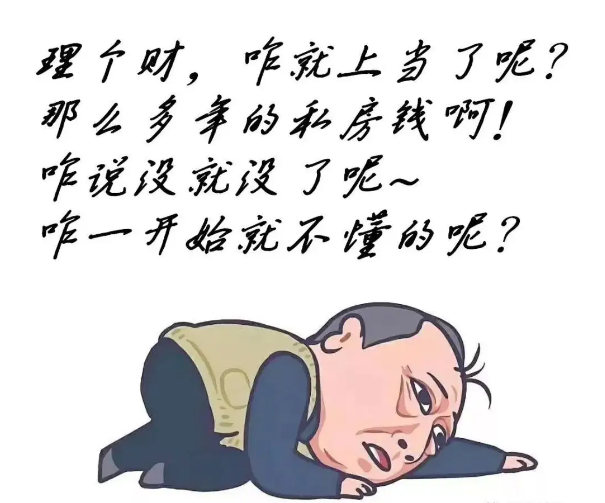 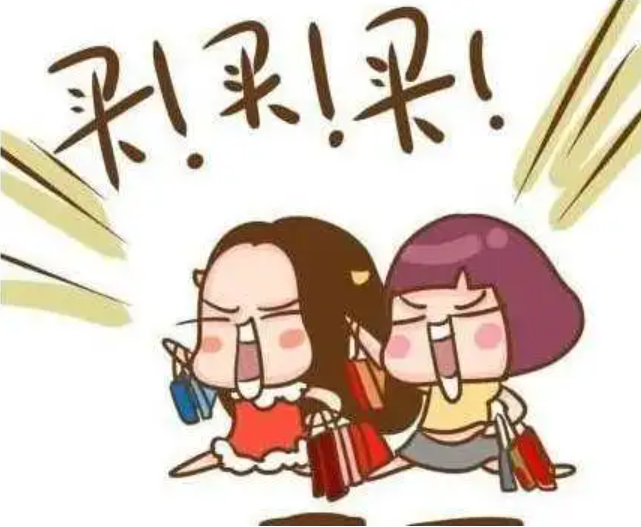 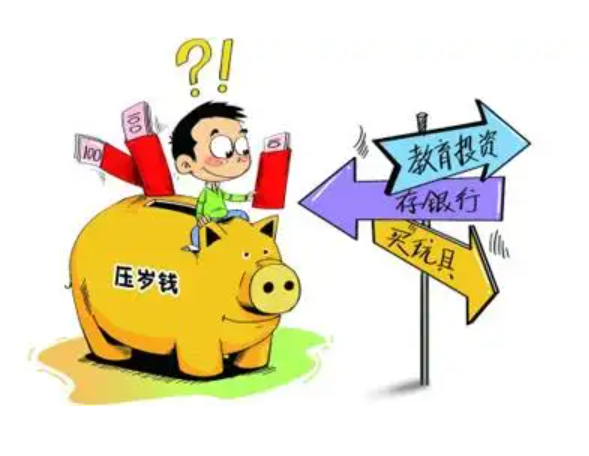 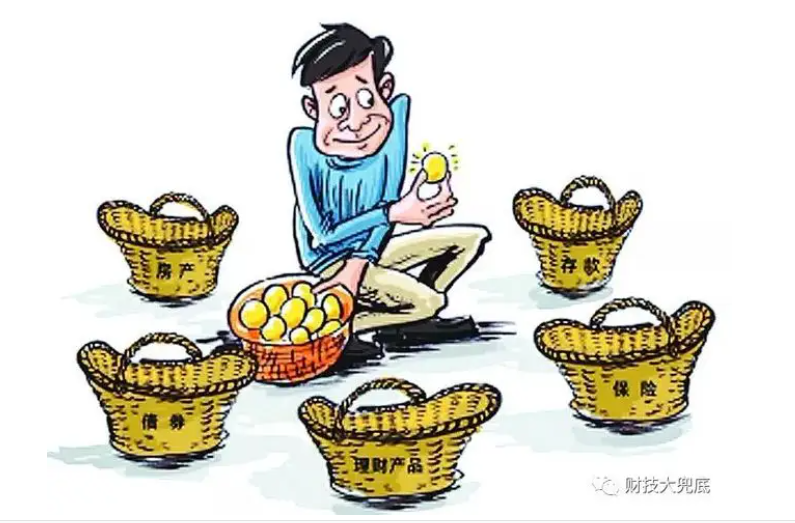 2、非理性消费
4、个人理财能力较低
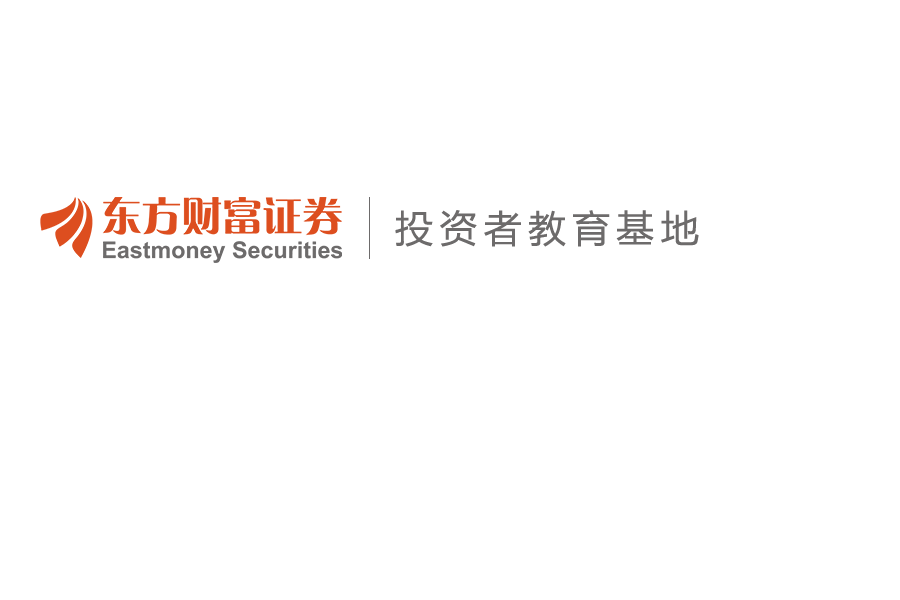 本课件内容，不构成直接操作建议；请投资者谨慎斟酌，市场有风险，投资需谨慎。
思考一下
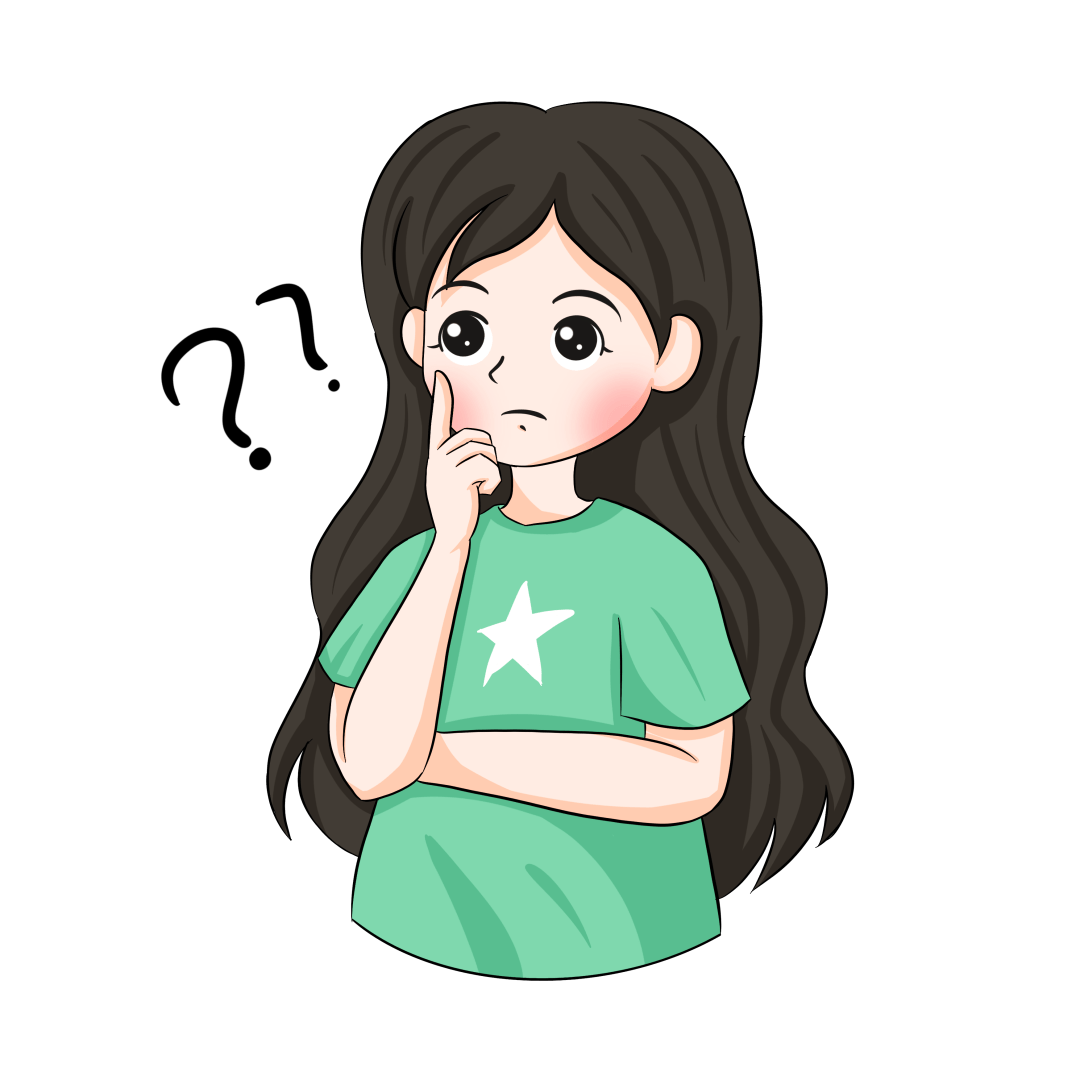 中学生需不需要理财？

如果需要，能给我们带来什么好处？
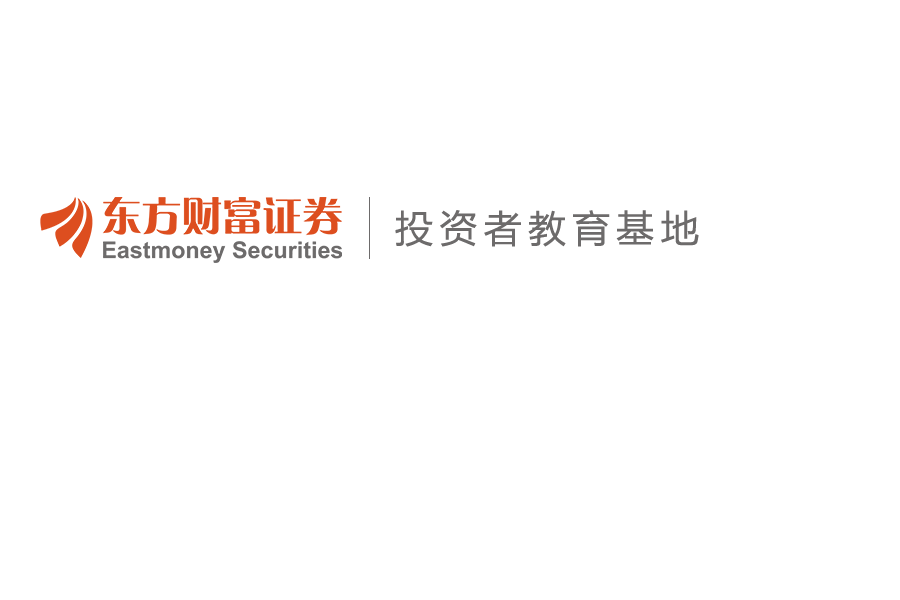 本课件内容，不构成直接操作建议；请投资者谨慎斟酌，市场有风险，投资需谨慎。
理财的好处
理财
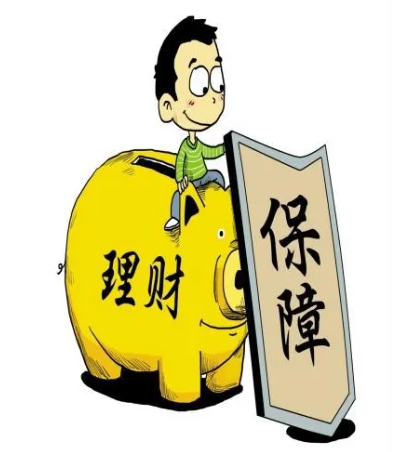 理财，从字面意思上理解就是管理钱财。
理财对中学生来说是一门重要的功课。中学生的首要任务是以学业为主，在做好学业的基础上，适当学习一些投资理财知识，既可以提高理财意识，又可以帮助树立正确的消费观。
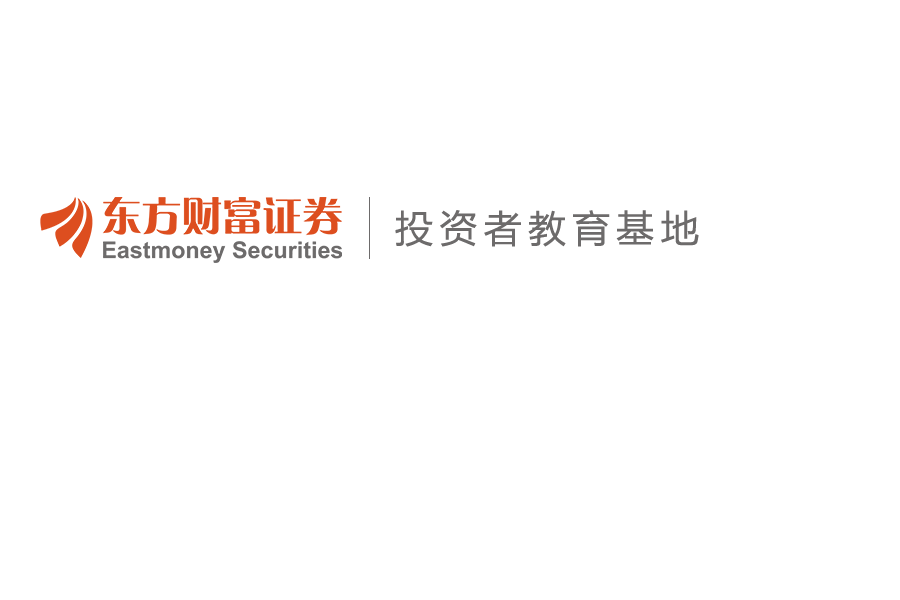 本课件内容，不构成直接操作建议；请投资者谨慎斟酌，市场有风险，投资需谨慎。
理财的意义
原因
1.网络平台制度不完善；
2.父母对于孩子的监管不够；
3.孩子对金钱这一概念缺乏认识以及消费观的扭曲。
新闻
1.未成年人打赏视频主播十几万元，花光父母血汗钱；
2.学生充值游戏花光母亲手术费。
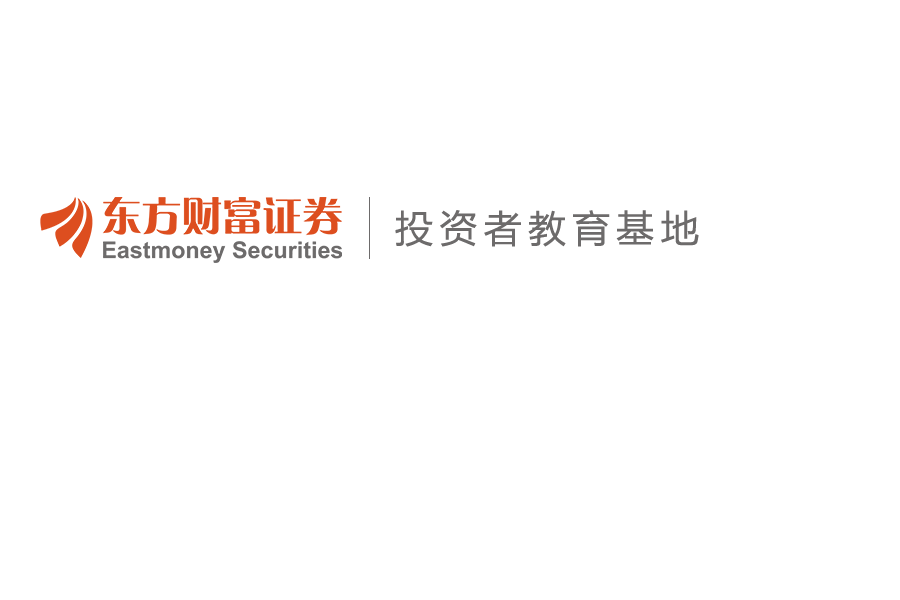 本课件内容，不构成直接操作建议；请投资者谨慎斟酌，市场有风险，投资需谨慎。
小调查
每个月固定地用一部分零花钱购买课外读物
中学生对零花钱的支出
剩下的零花钱没有规划地用掉
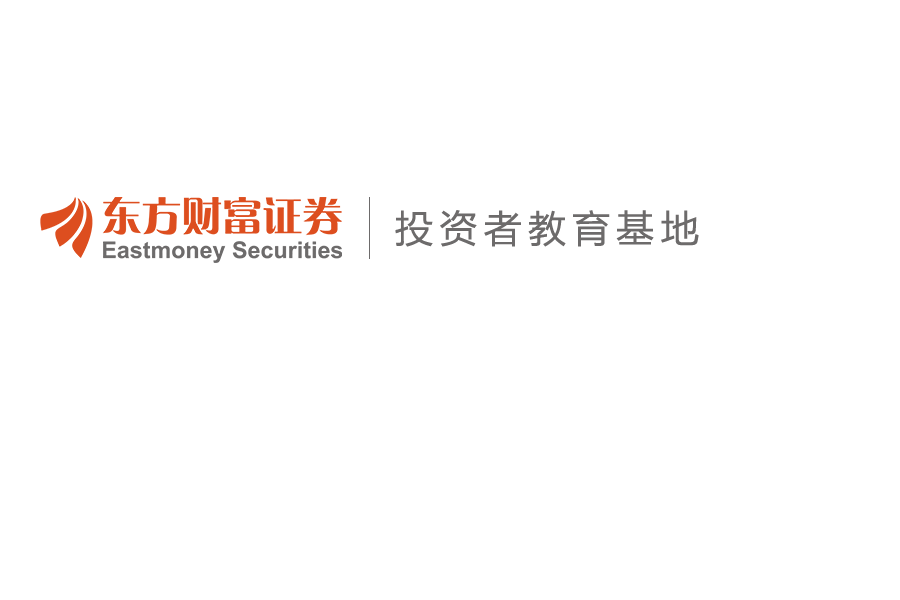 本课件内容，不构成直接操作建议；请投资者谨慎斟酌，市场有风险，投资需谨慎。
理财的意义
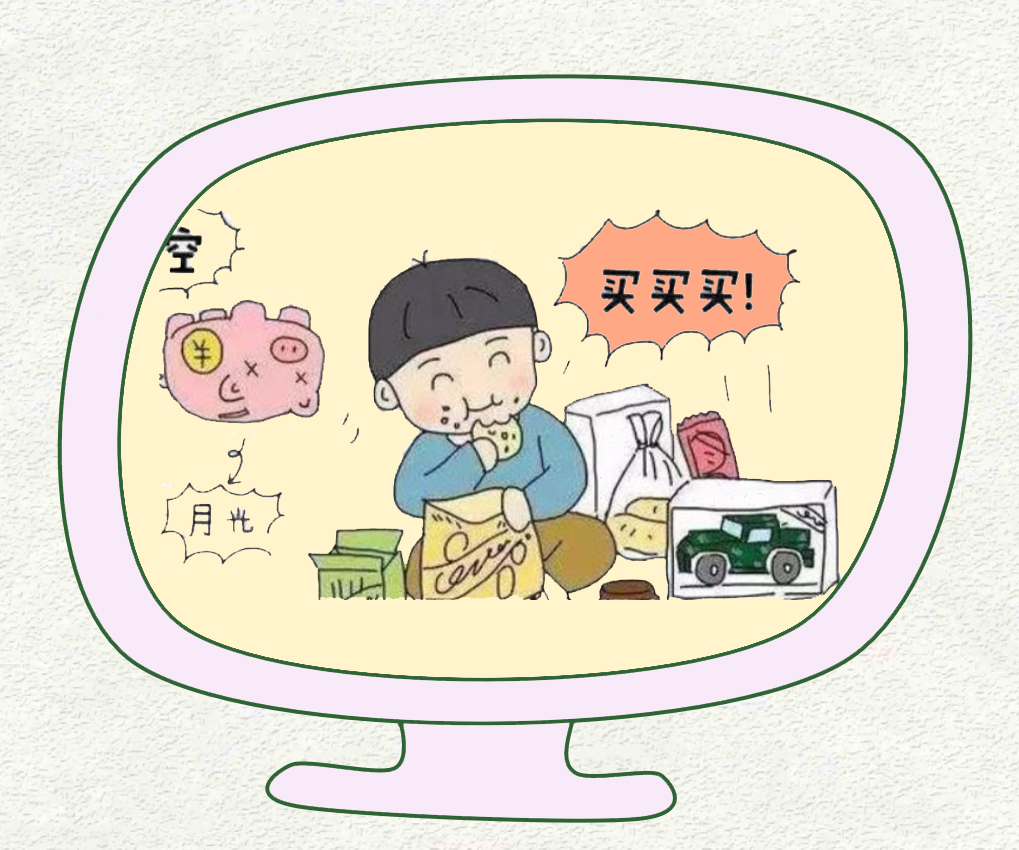 情形一：一拿到生活费就大手大脚地花钱，之后只能节俭地生活，难以坚持到下次领取生活费。


情形二：有侧重点地花费，不但每个月的日子都会过得比较好，还能另外攒到一笔钱。
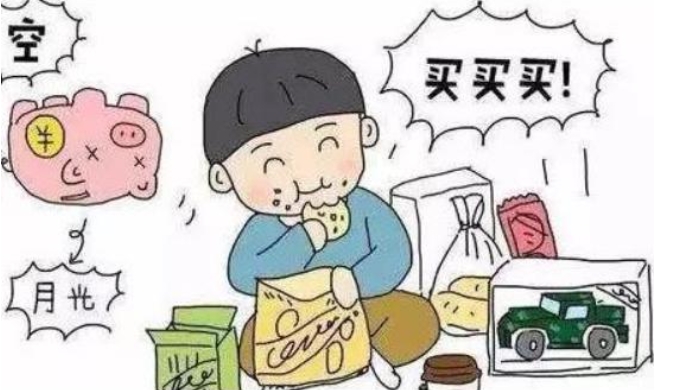 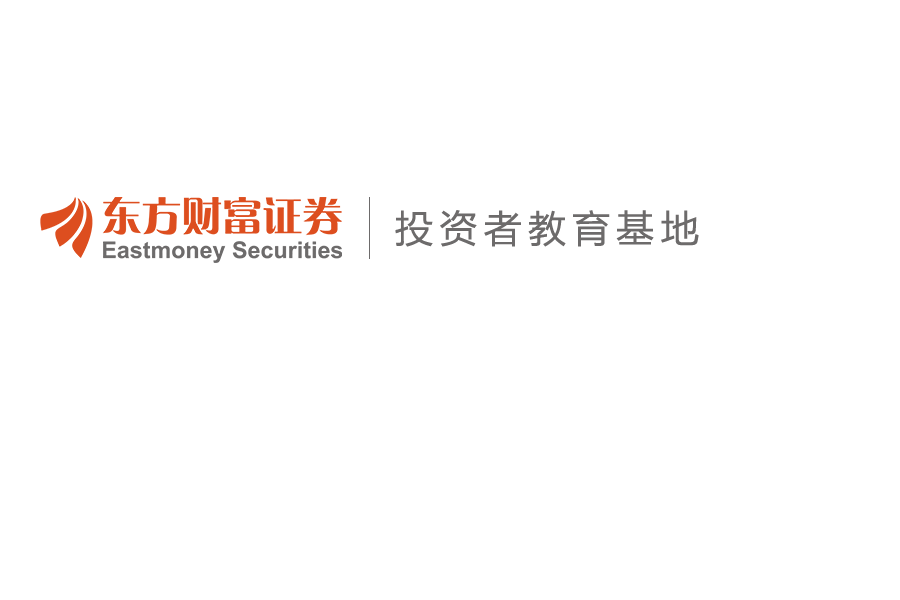 本课件内容，不构成直接操作建议；请投资者谨慎斟酌，市场有风险，投资需谨慎。
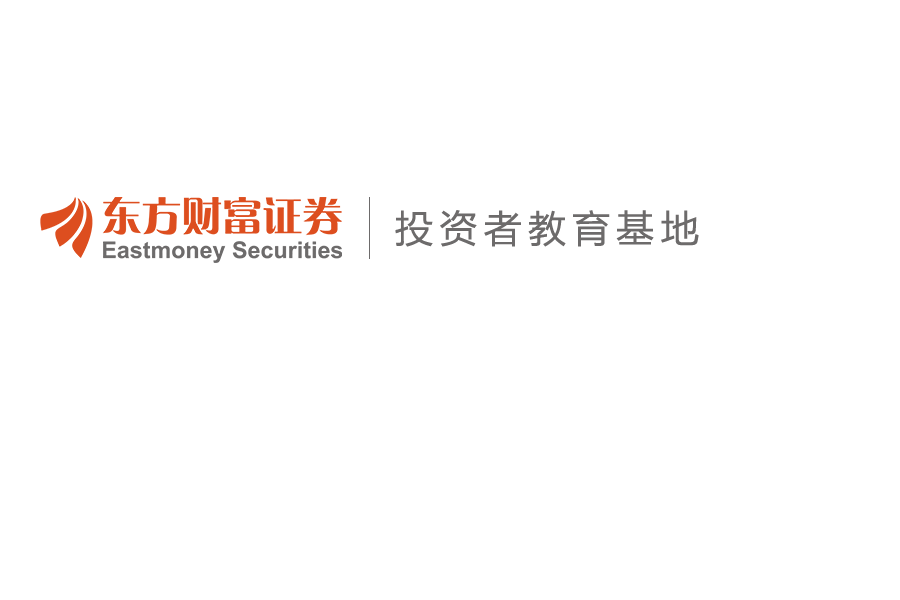 第二部分
理财的方法
讨论一下
怎样才能培养自己的理财意识呢？

       有哪些正确的理财方法呢？
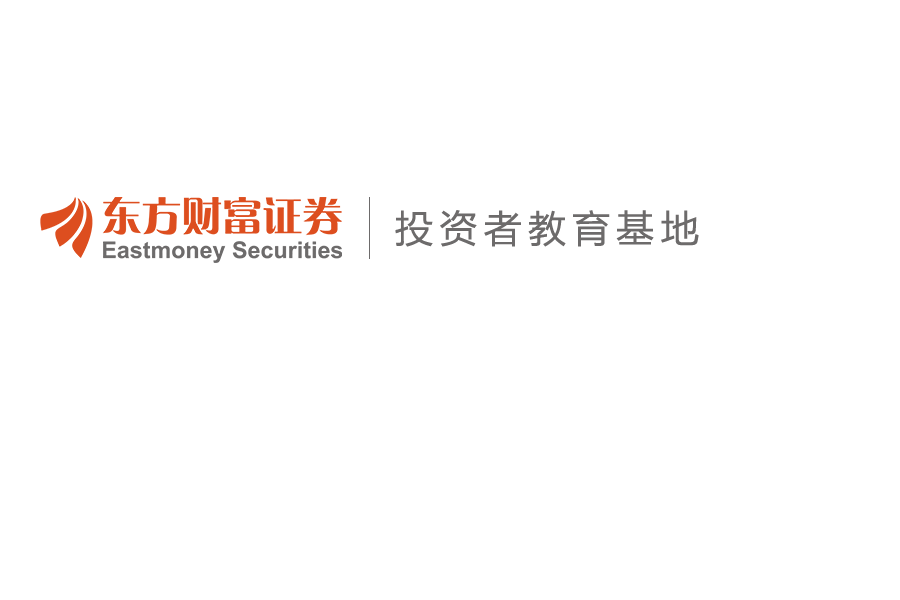 本课件内容，不构成直接操作建议；请投资者谨慎斟酌，市场有风险，投资需谨慎。
合理的理财方法
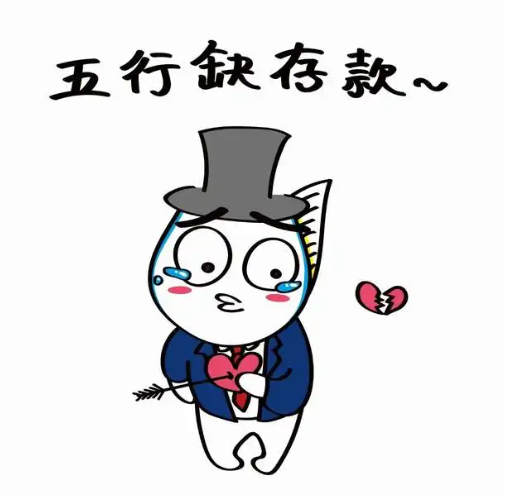 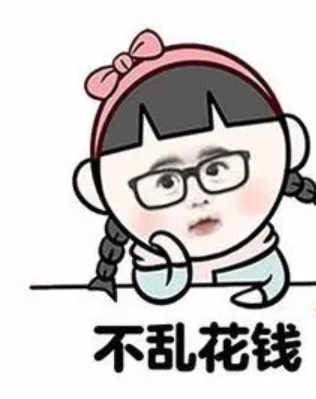 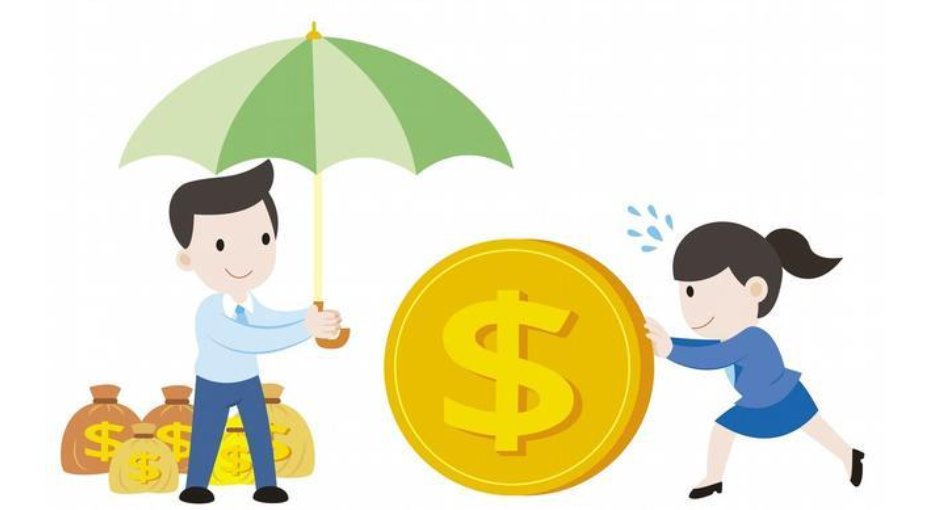 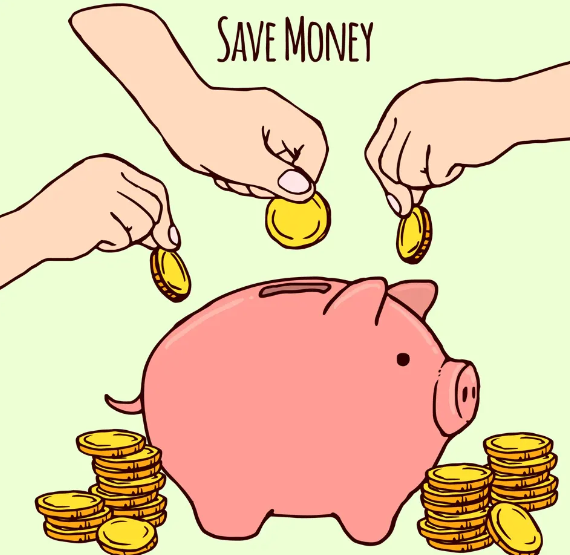 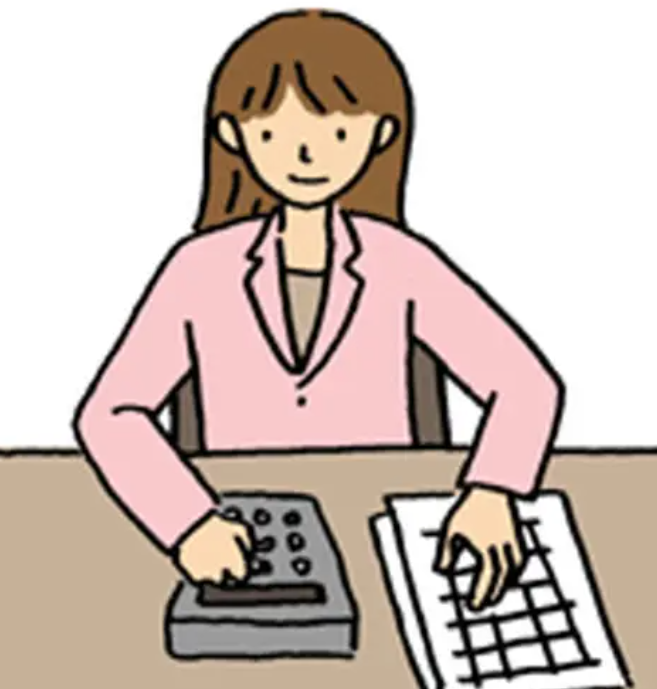 2、树立合理消费观
4、银行存款
1、收支记账
3、定期定额储蓄
5、委托理财
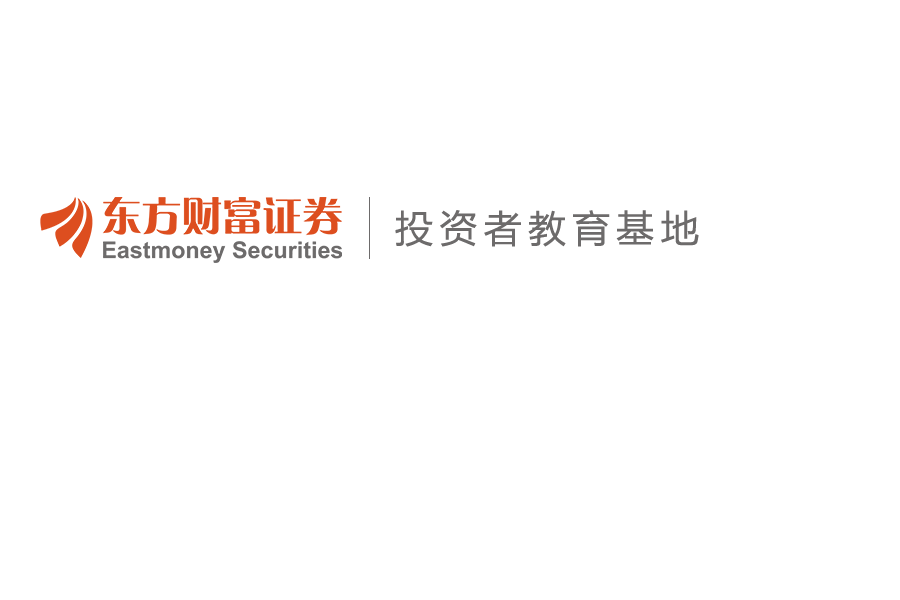 本课件内容，不构成直接操作建议；请投资者谨慎斟酌，市场有风险，投资需谨慎。
理财失败案例
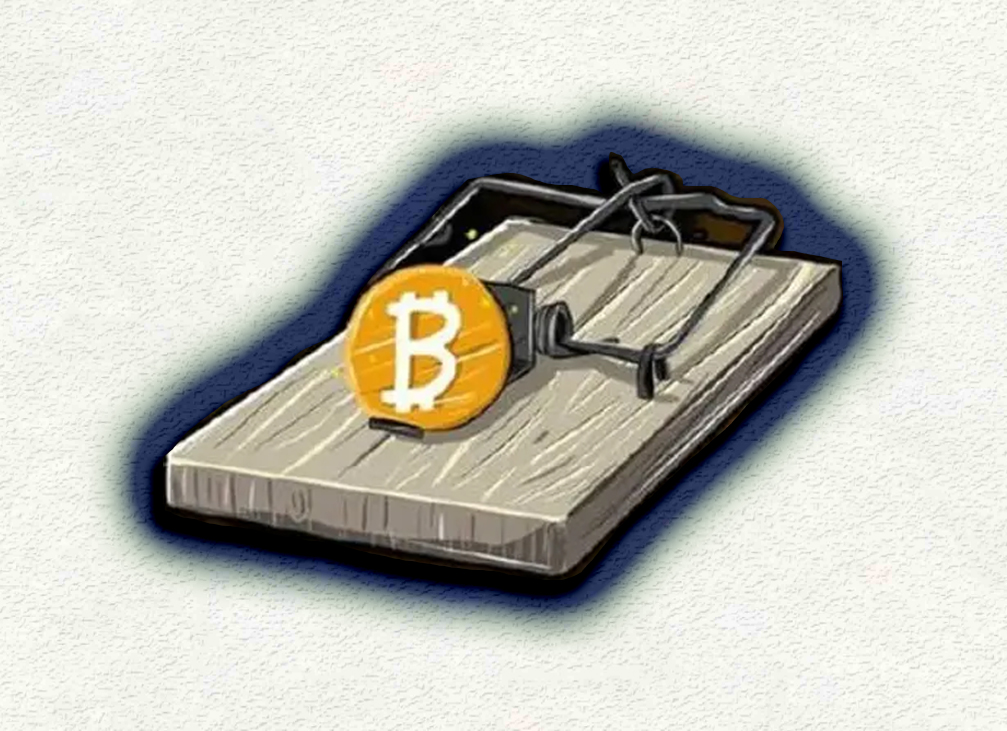 案例一：
有位中学生小刘将父母辛苦攒下的买房钱10万元借给哥们投资，期待哥们投资赚大钱，也给自己带来一部分惊喜。没想到，小刘和哥们被骗了，10万元打了水漂。
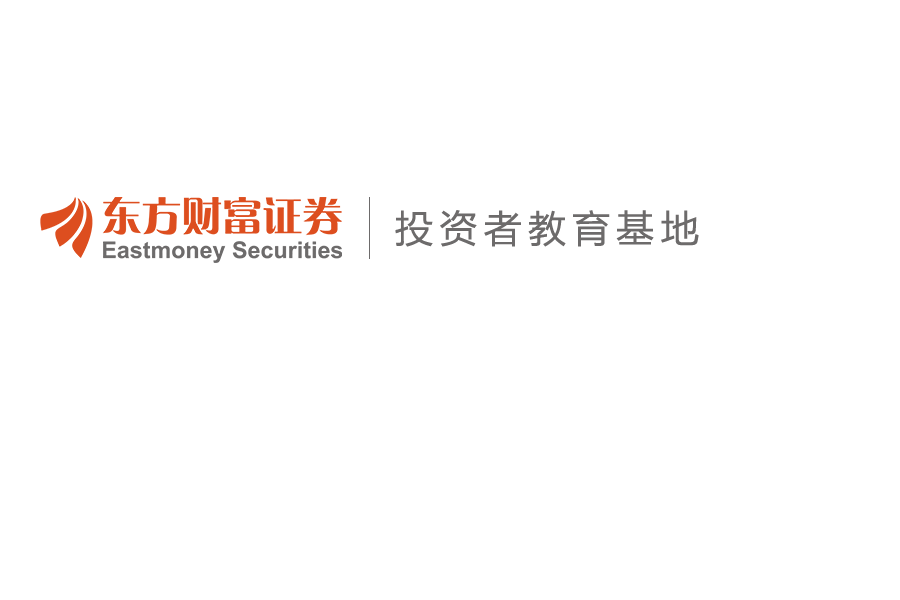 本课件内容，不构成直接操作建议；请投资者谨慎斟酌，市场有风险，投资需谨慎。
理财失败案例
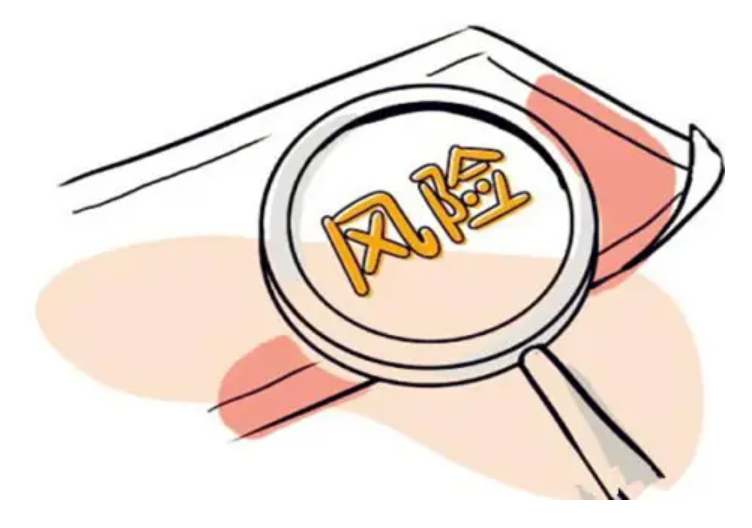 诊断：
值得肯定的是小刘和他的哥们小小年纪就知道理财，知道钱生钱。但投资有风险，需要量力而行。对于我们中学生来说，对自己的财富进行合理规划才是当务之急，可以学会收支记账后再去接触一些低风险的理财产品，不要想着一蹴而就，理财不是简单的钱生钱，而是如何管理自己的财富。
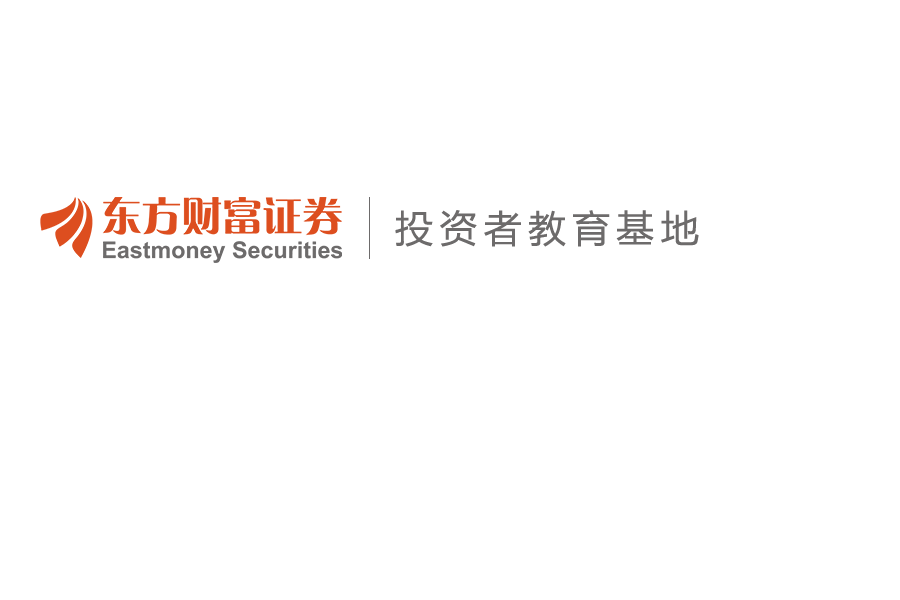 本课件内容，不构成直接操作建议；请投资者谨慎斟酌，市场有风险，投资需谨慎。
理财成功案例
案例二：
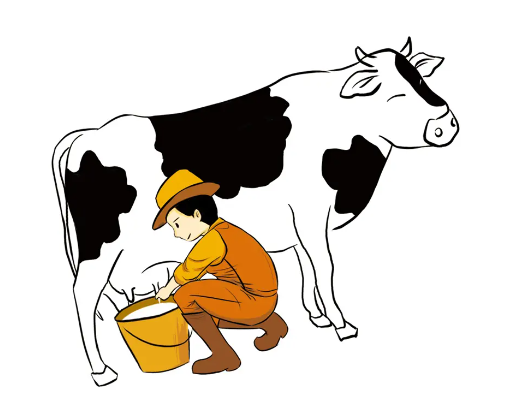 美国的“石油大王”约翰·戴维森·洛克菲勒，从小家教很严，靠给父亲做“雇工”挣零花钱。他清晨便到田里干农活，有时帮母亲挤牛奶。他有一个专用于记账的小本子，把自己的工作量化后，按每小时0.37美元记入账，尔后与父亲结算。
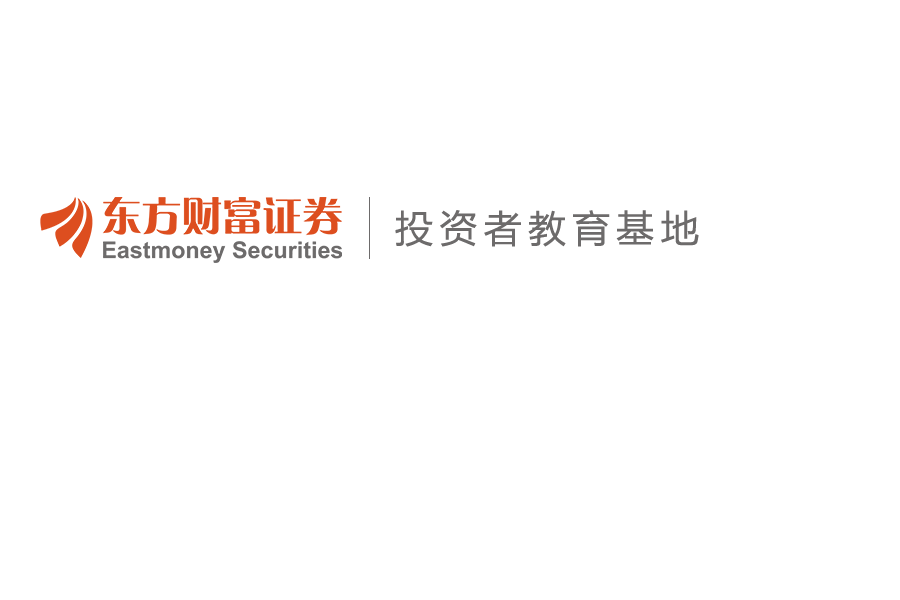 本课件内容，不构成直接操作建议；请投资者谨慎斟酌，市场有风险，投资需谨慎。
理财成功案例
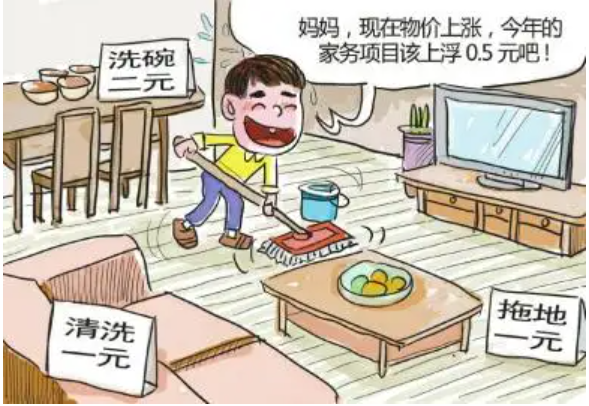 思考
大家如何看待洛克菲勒和爸爸的相处模式呢？是不是比我们的爸爸妈妈要严格很多，有哪些同学的零花钱是需要自己赚的呢？
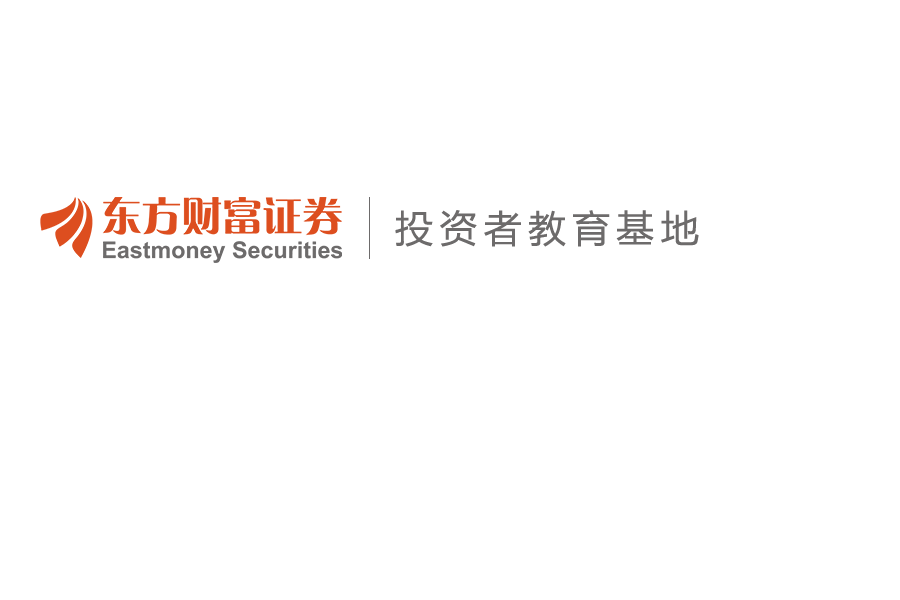 本课件内容，不构成直接操作建议；请投资者谨慎斟酌，市场有风险，投资需谨慎。
理财成功案例
从上面这个故事我们可以看出洛克菲勒家族对于孩子从小的金钱意识教育很是严格，做任何事情之前都要精打细算，对于理财新手来说，每天的开销都应该登记起来，并对每天的开销做一定限制，如果哪个钱款的开销超标了，这时也就能够立马发现问题，并及时改掉不良习惯，从而让每一分钱用在刚需上。
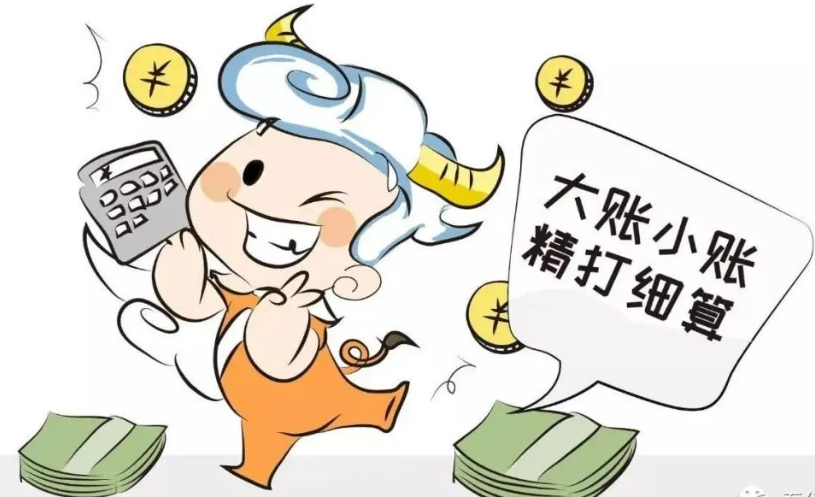 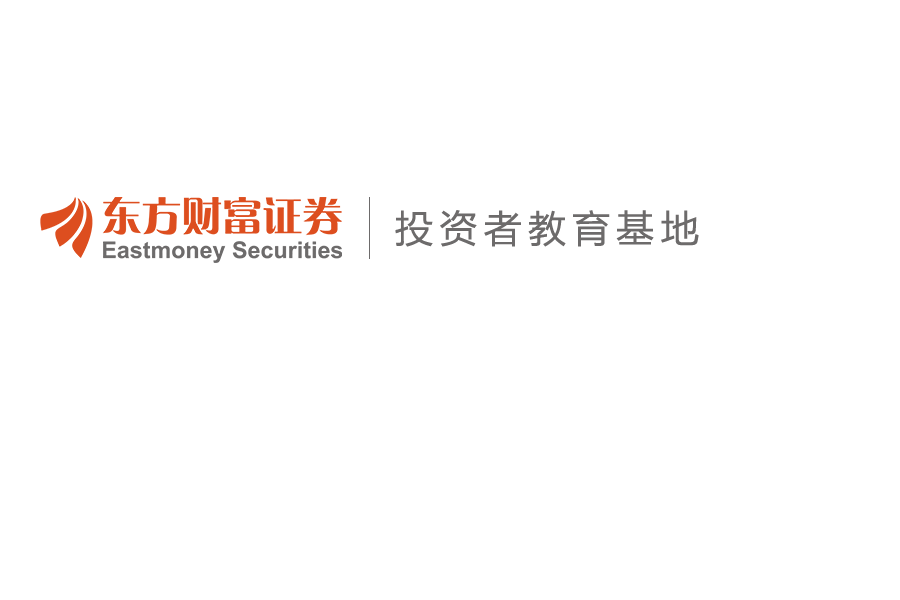 本课件内容，不构成直接操作建议；请投资者谨慎斟酌，市场有风险，投资需谨慎。
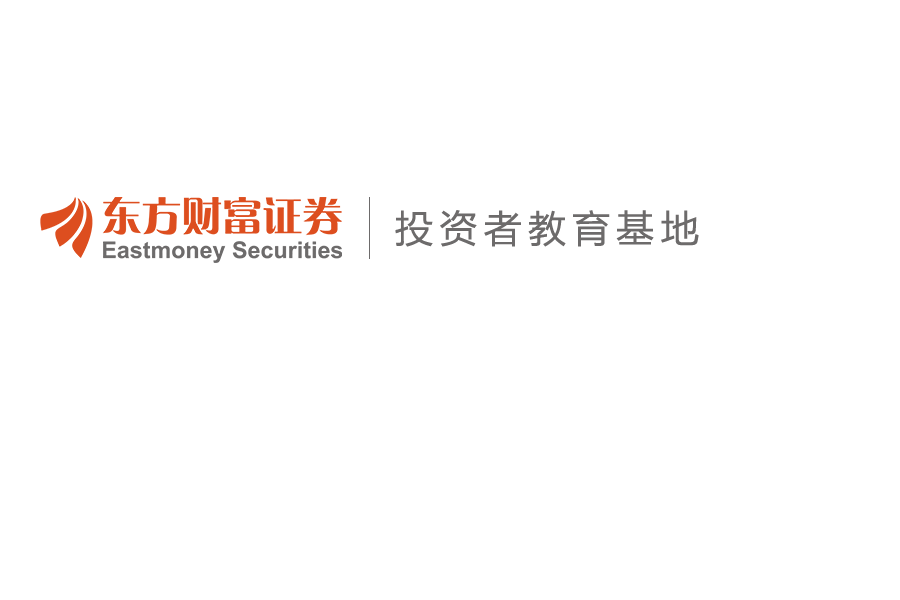 第三部分
投资与理财的关系
思考一下
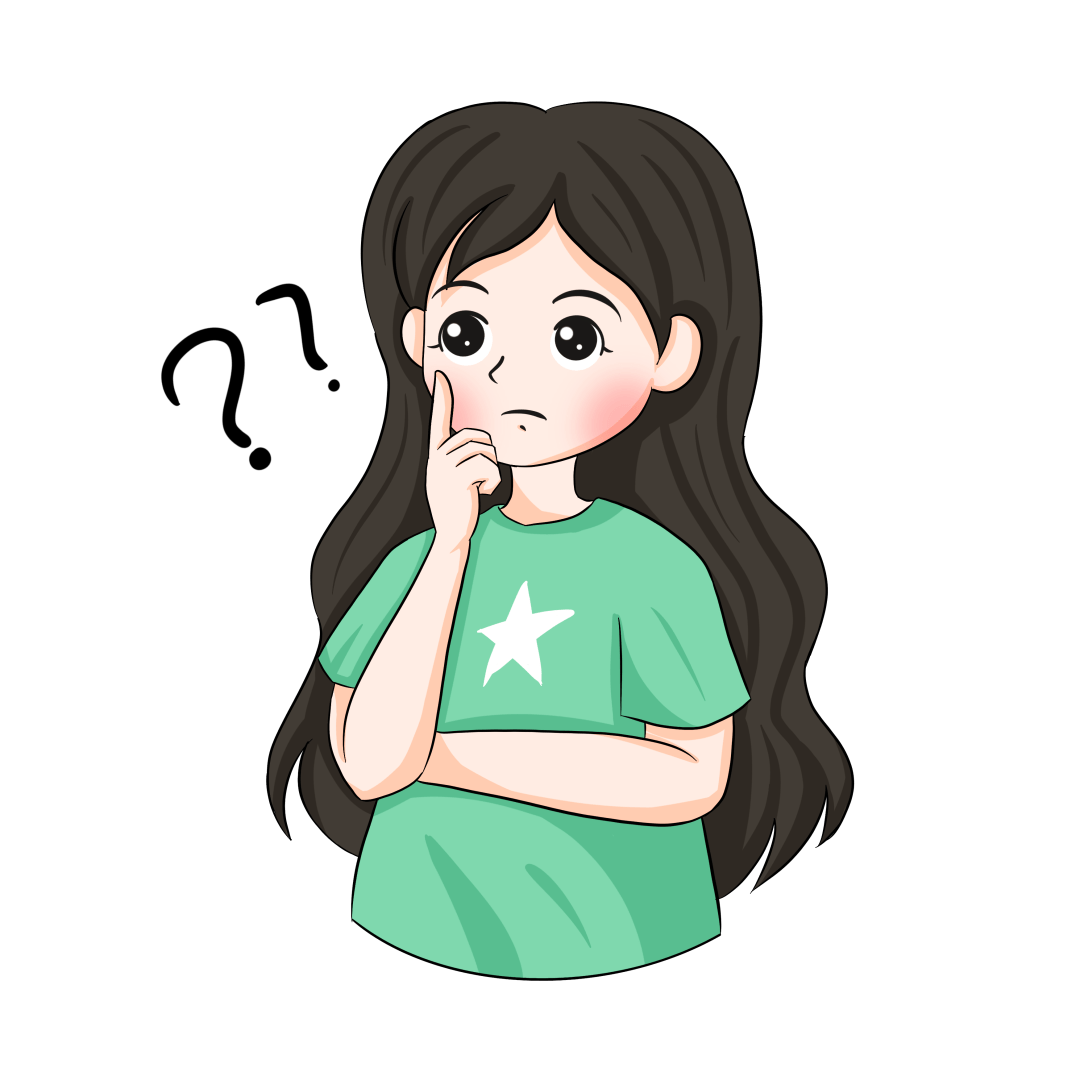 投资就是理财吗？

投资和理财有没有区别呢？
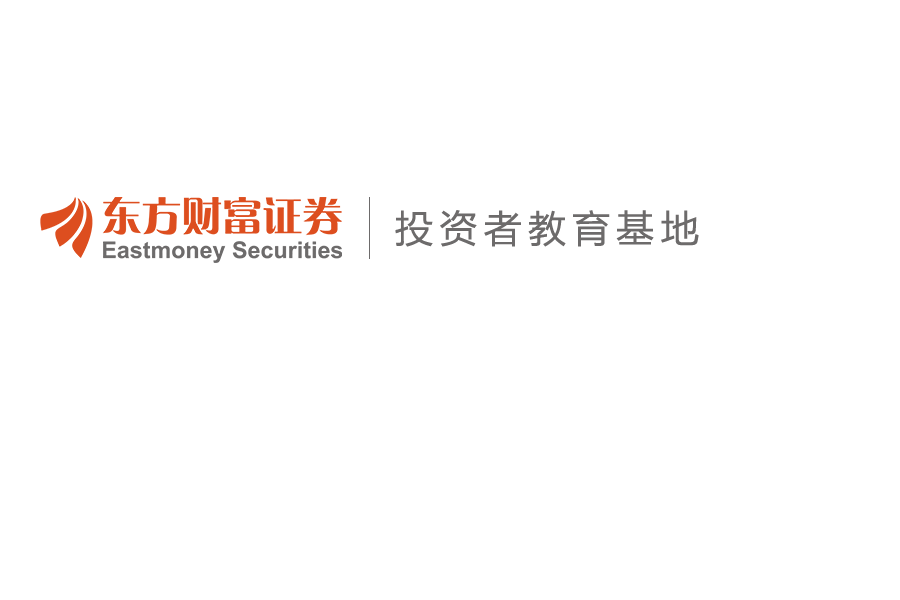 本课件内容，不构成直接操作建议；请投资者谨慎斟酌，市场有风险，投资需谨慎。
投资不等于理财
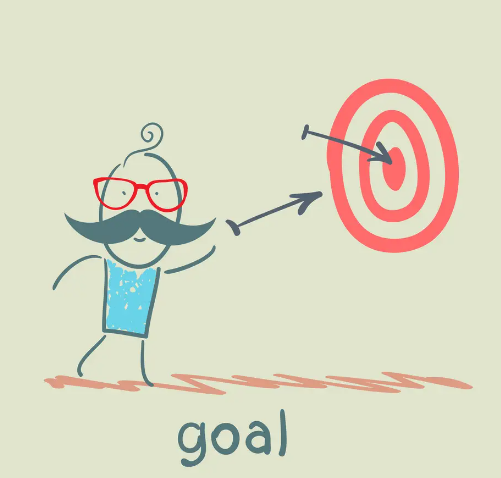 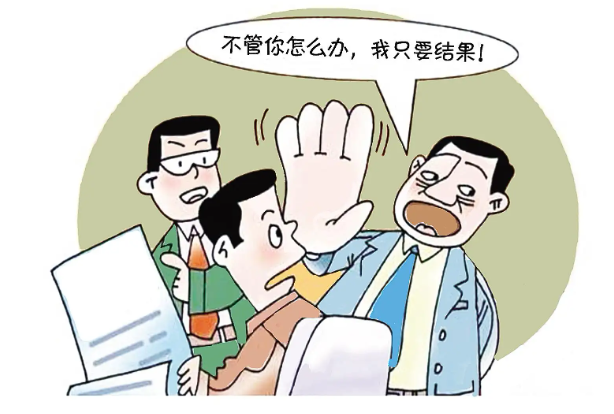 2、结果不同
1、目标不同
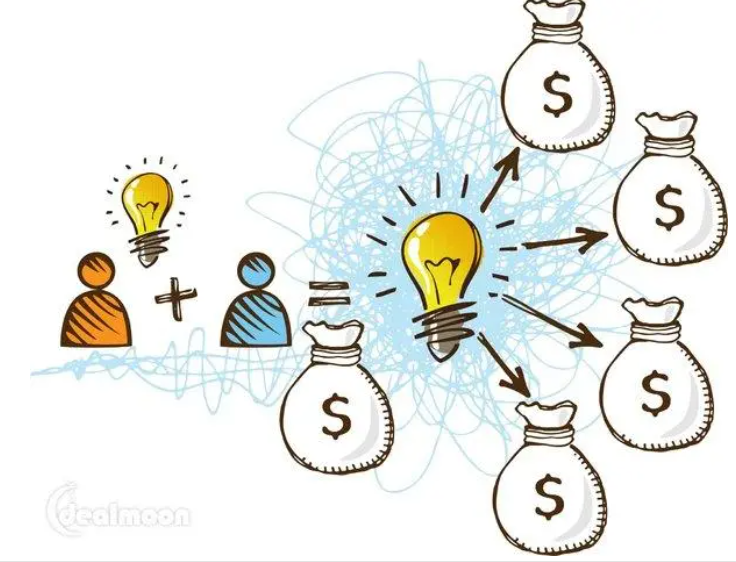 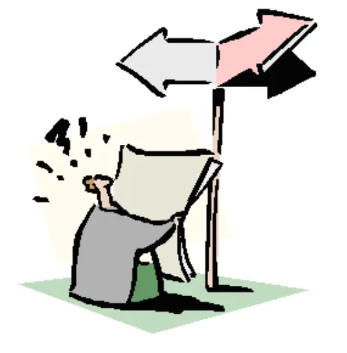 3、决策不同
4、范围不同
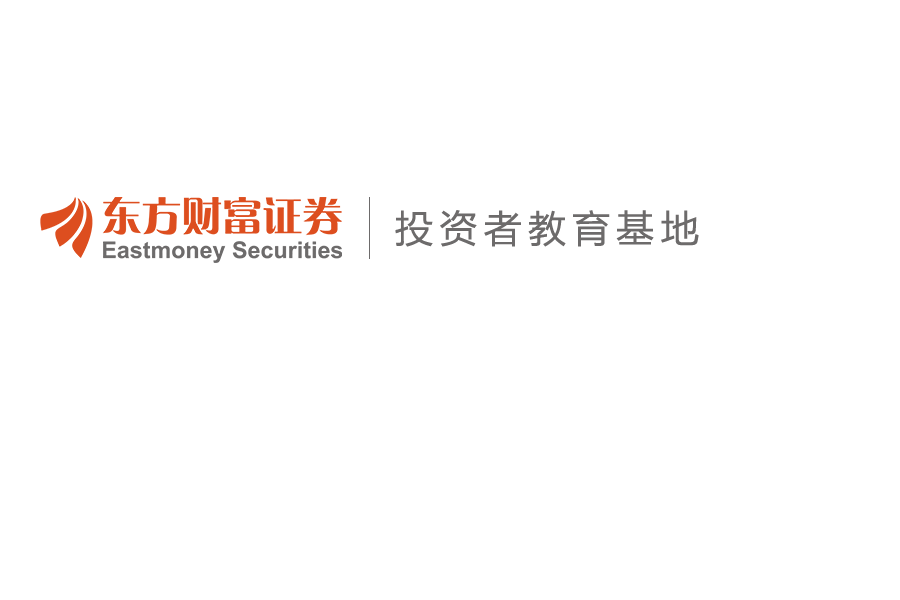 本课件内容，不构成直接操作建议；请投资者谨慎斟酌，市场有风险，投资需谨慎。
投资与理财的差异
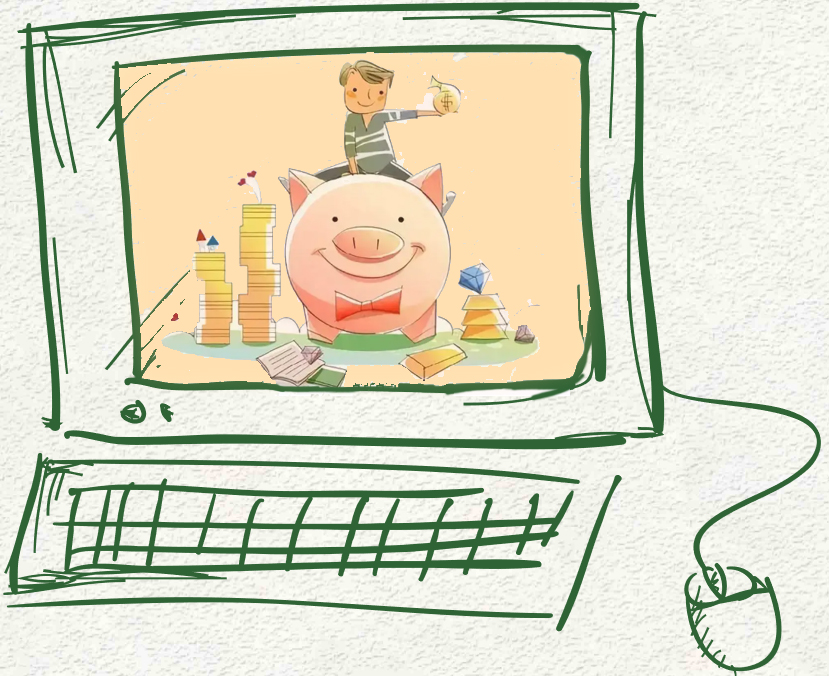 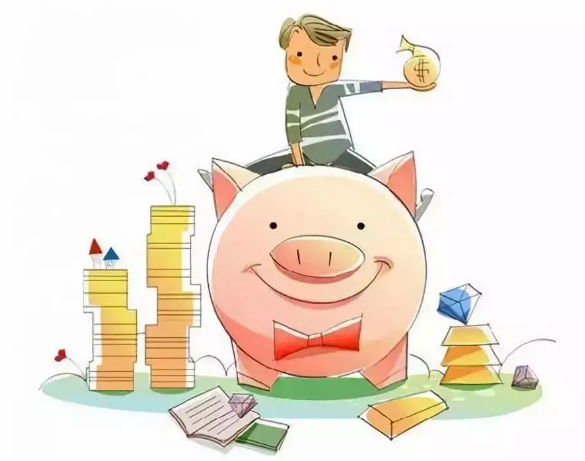 投资的优势是很快赚取现在的钱
理财的优势是长期拥有自己的钱
投资的劣势是处处都有风险
理财的劣势是不会赚很多钱
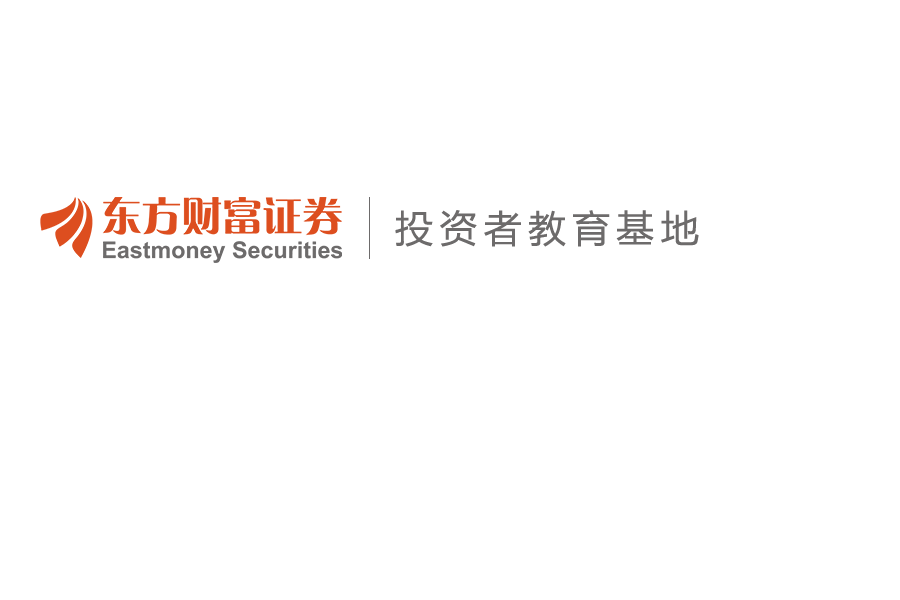 会理财的人不一定会投资，而会投资的人一定要会理财，理财是一个人的基本素养
本课件内容，不构成直接操作建议；请投资者谨慎斟酌，市场有风险，投资需谨慎。
[Speaker Notes: 更多模板亮亮图文旗舰店：https://liangliangtuwen.tmall.com]
投资的风险
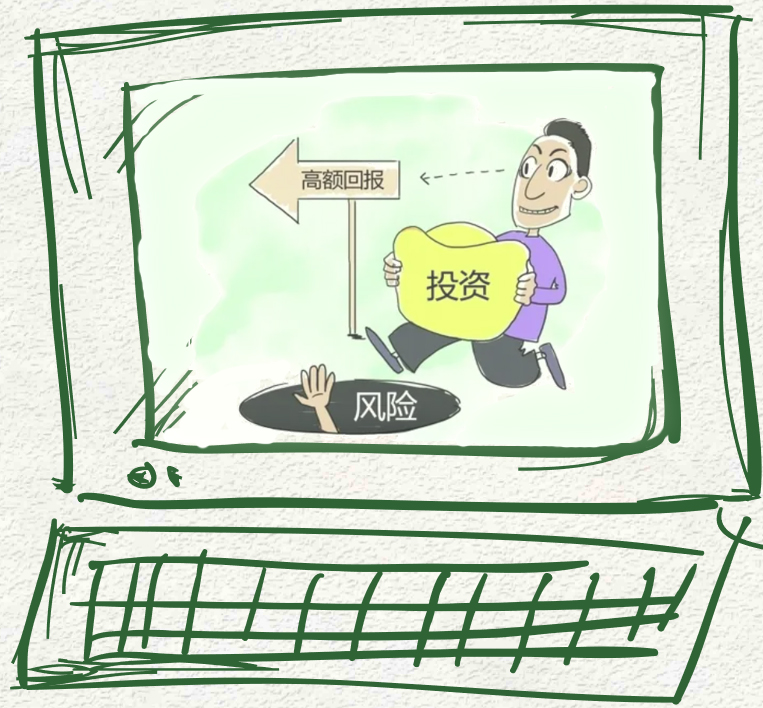 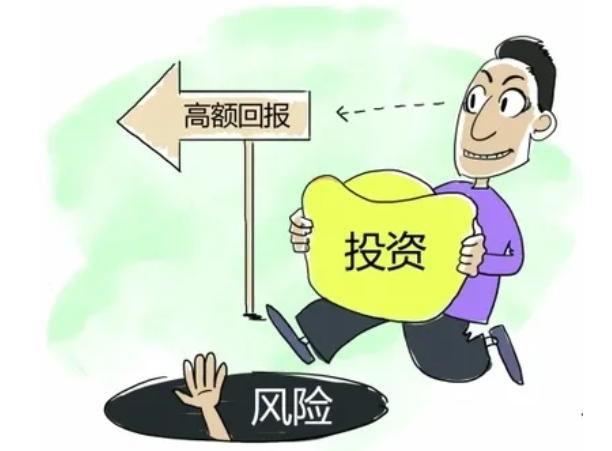 1、自然风险
2、社会风险
3、经济风险
4、技术风险
投资没风险？没文化才有风险！
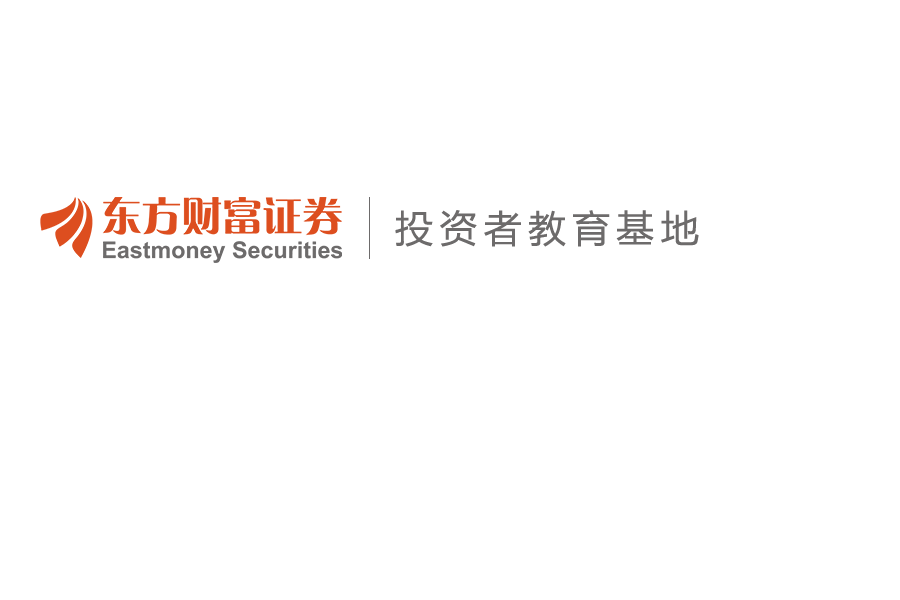 本课件内容，不构成直接操作建议；请投资者谨慎斟酌，市场有风险，投资需谨慎。
[Speaker Notes: 更多模板亮亮图文旗舰店：https://liangliangtuwen.tmall.com]
风险应对措施
既然投资有这么多风险，那我们应该如何面对这些风险呢？
1、要认识到风险无处不在
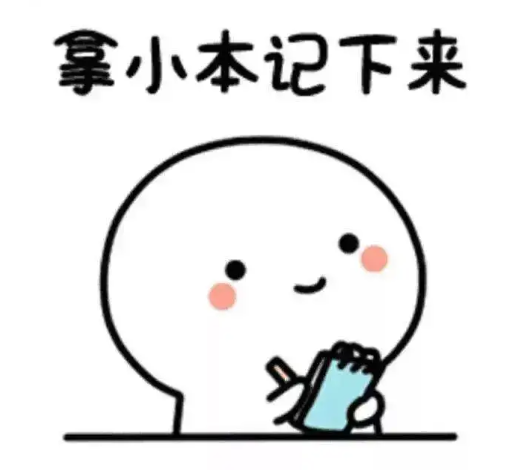 2、分散投资可以降低风险
3、评估风险与自身可接受能力是否匹配
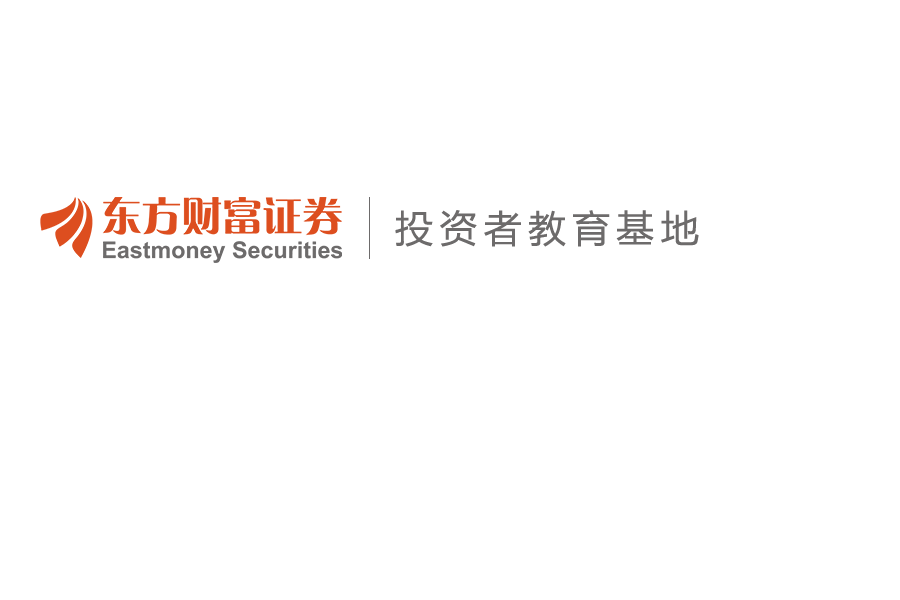 本课件内容，不构成直接操作建议；请投资者谨慎斟酌，市场有风险，投资需谨慎。
第四部分
名人理财案例
名人理财案例-胡适
×
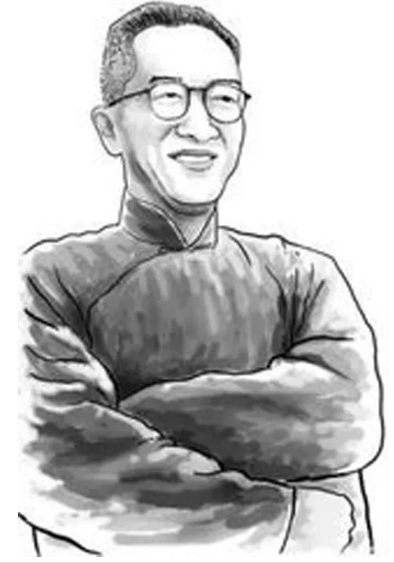 胡适先生是著名的学者、教育家、外交家。在步入中年之前，一直收入丰厚，他家住房十分宽敞生活富裕。但胡适不注重理财，生活中大手大脚，长期没有积蓄。胡适步入中年以后，他的经济生活开始拮据起来，且持续一生。
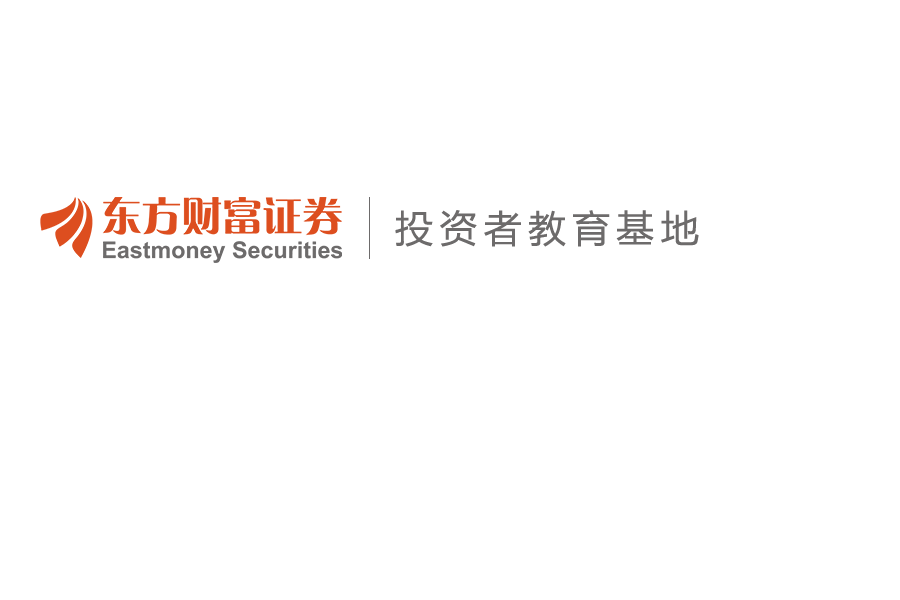 本课件内容，不构成直接操作建议；请投资者谨慎斟酌，市场有风险，投资需谨慎。
名人理财案例-胡适
思考
俗话说的好，你不理财财也不理你，一个不会理财的人，不管他赚再多钱，到最后生活大概率还是会很拮据，理财是为了更好的生活，理财虽然说不可以一夜暴富，但是也不会让我们一贫如洗，理财是一个慢慢积累的过程，从年轻的时候就做好理财规划，不管收入多少，这样在未来遇到风险的时候，也不会手忙脚乱。
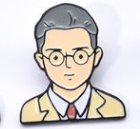 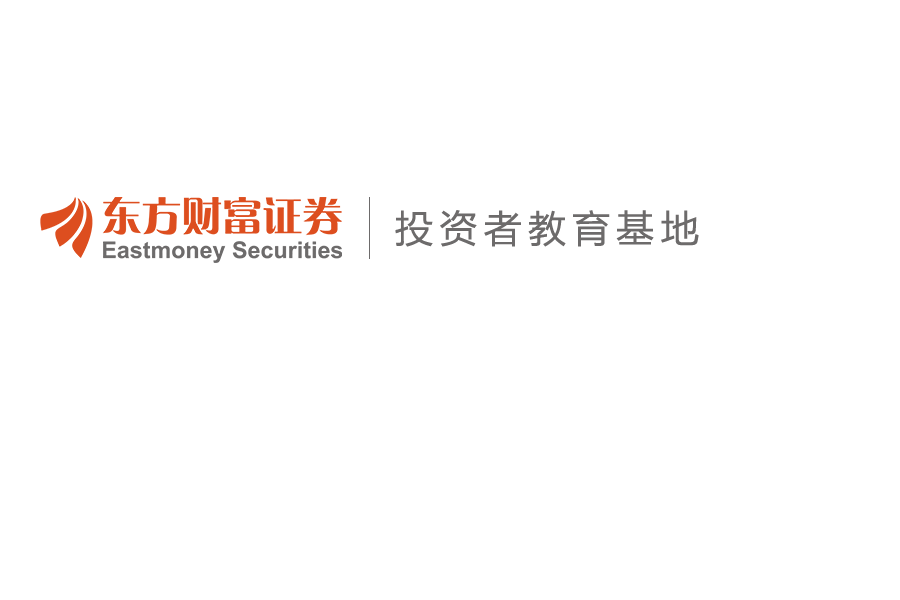 本课件内容，不构成直接操作建议；请投资者谨慎斟酌，市场有风险，投资需谨慎。
名人理财案例-鲁迅
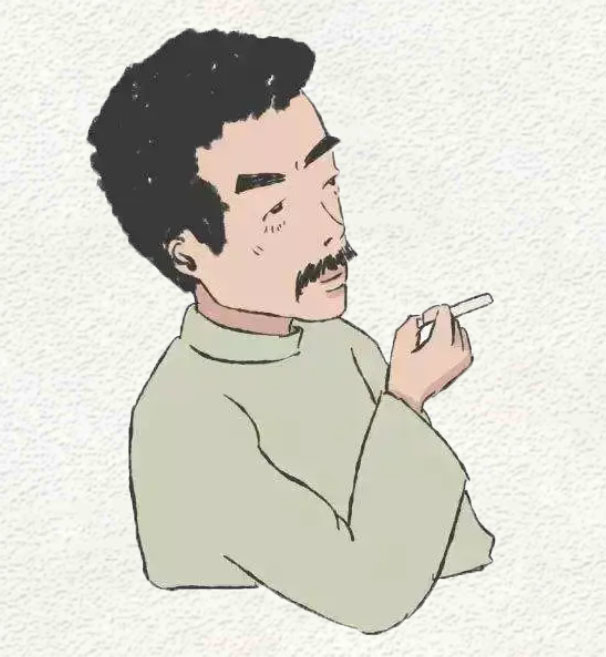 鲁迅是著名的文学家、思想家、革命家、教育家，他的主要收入来自工资和稿酬，按当时的生活水平，鲁迅算是高收入人群了。他一直都有记账的习惯，在《鲁迅日记》里，可以看到他对日常生活的收支记录，写得非常详细。
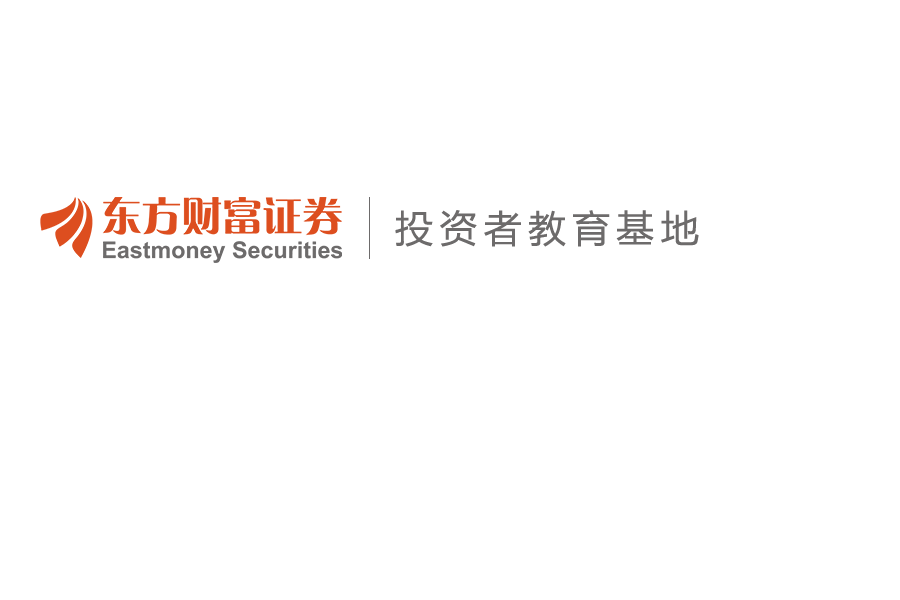 本课件内容，不构成直接操作建议；请投资者谨慎斟酌，市场有风险，投资需谨慎。
名人理财案例-鲁迅
思考
普通人，没有鲁迅先生的才气，要想财务自由是不是就没机会了？
只要我们理清财务规划，制定合理的财务目标，我们就有可能实现财务自由。
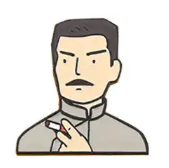 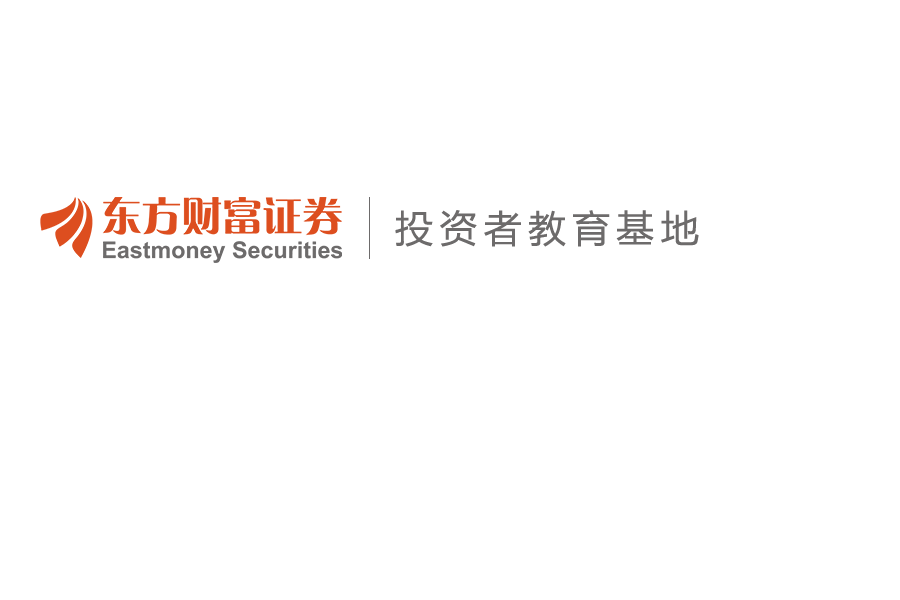 本课件内容，不构成直接操作建议；请投资者谨慎斟酌，市场有风险，投资需谨慎。
思考一下
什么是财务自由？
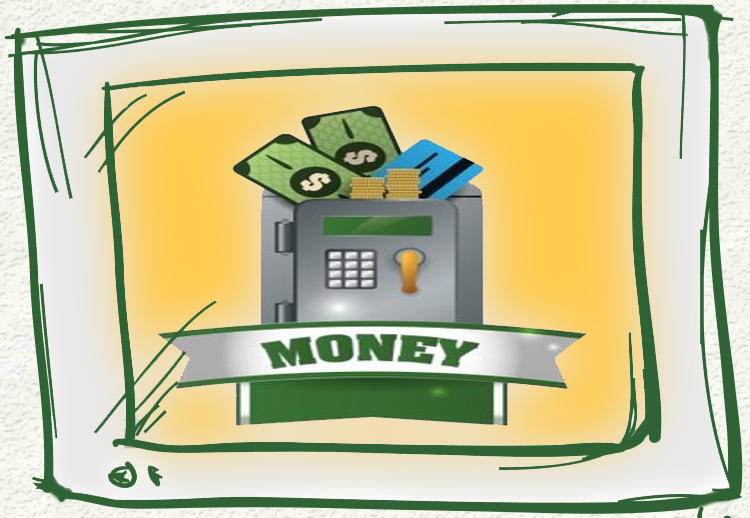 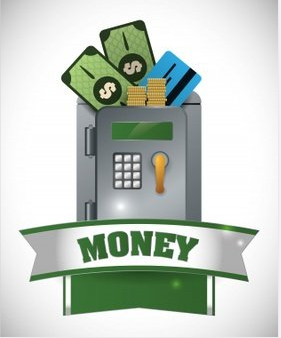 一个人不需要为生活开销而努力，个人资产产生的被动收入，超过了他日常必需开支。简单说，就是赚的钱超过了花的钱，不愁吃穿，买东西不用打折，下馆子想吃啥吃啥，想旅游说走就走，当然他可能更缺的是时间，不过肯定不差钱。希望我们每位同学从现在开始都能合理规划自己的收入，合理理财。
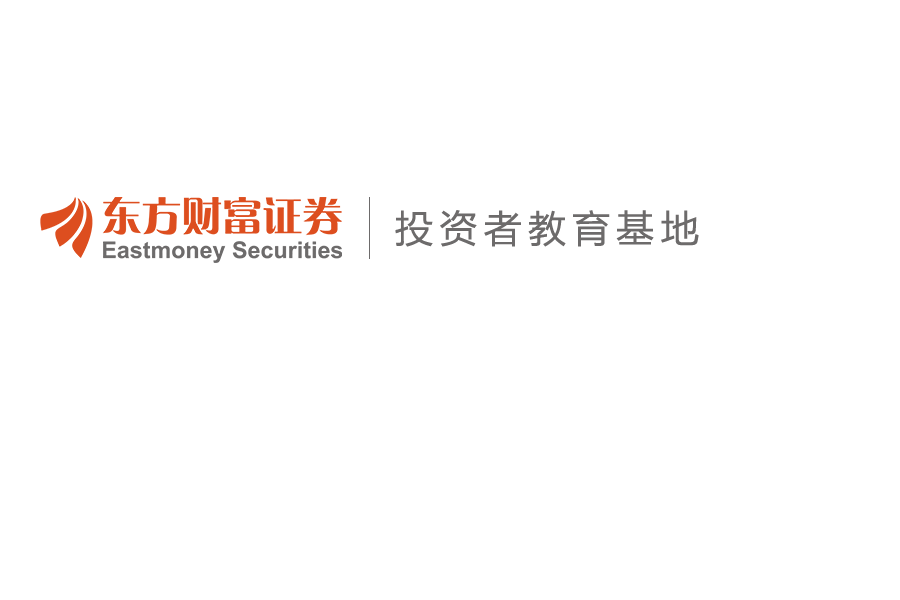 本课件内容，不构成直接操作建议；请投资者谨慎斟酌，市场有风险，投资需谨慎。
[Speaker Notes: 更多模板亮亮图文旗舰店：https://liangliangtuwen.tmall.com]
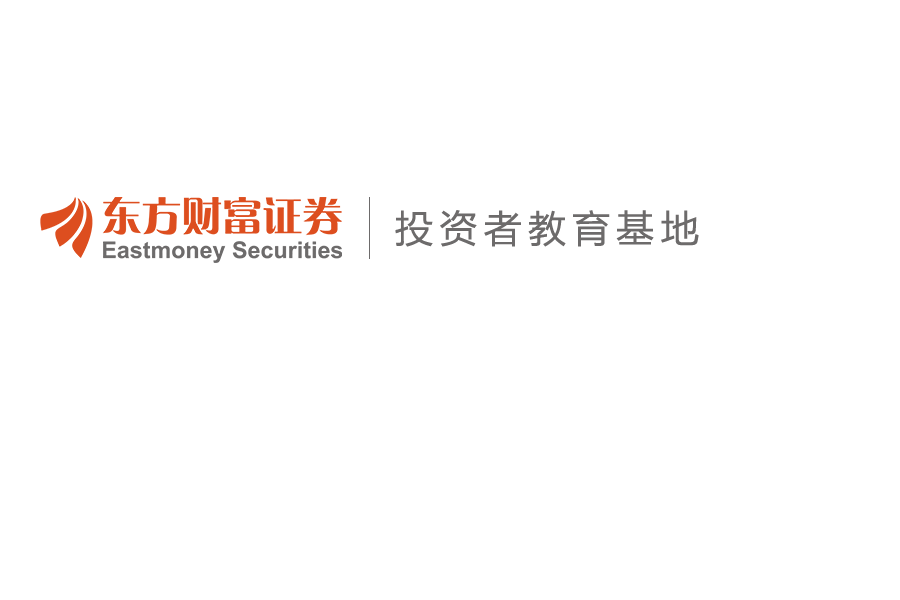 小故事
小故事
固执狂、马虎鬼、大懒惰、伶俐人四人行
固执狂、马虎鬼、大懒惰和伶俐人搭伙出行，不料在沙漠中迷了路，更糟糕的是身上带的水也喝光了。就在四人疲惫不堪，眼看就要撑不下去的时候，上帝让他们捡到了四个杯子，并下了一场及时雨。不过，这四个杯子中有一个是没底的，有两个已经盛了半杯子非常脏的水，只有一个杯子拿来就可以用。
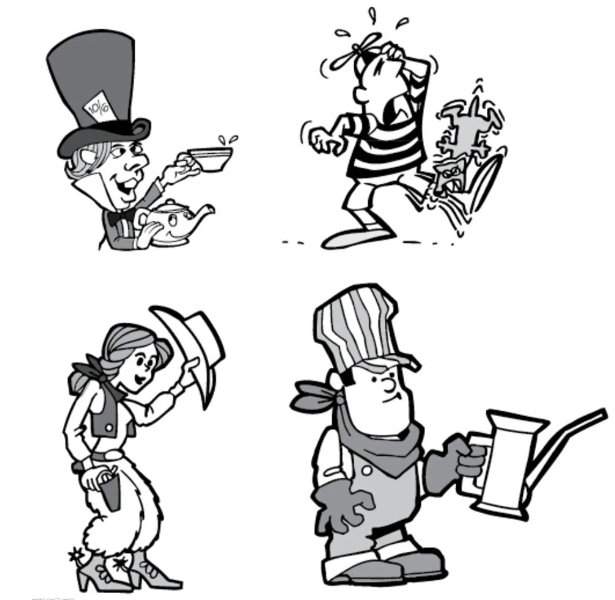 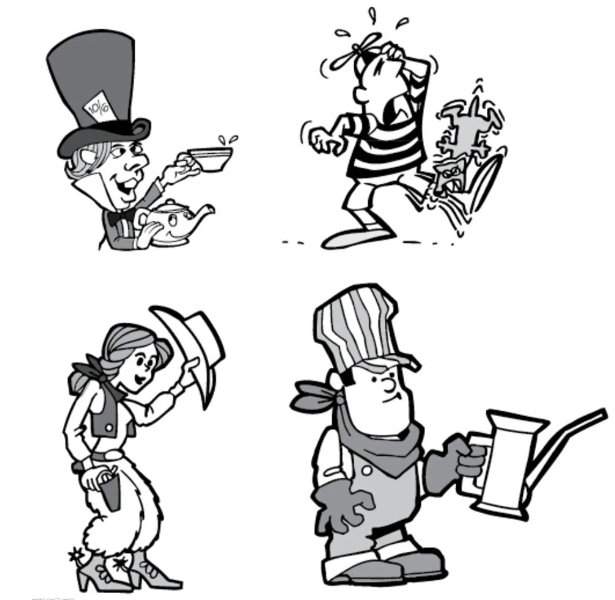 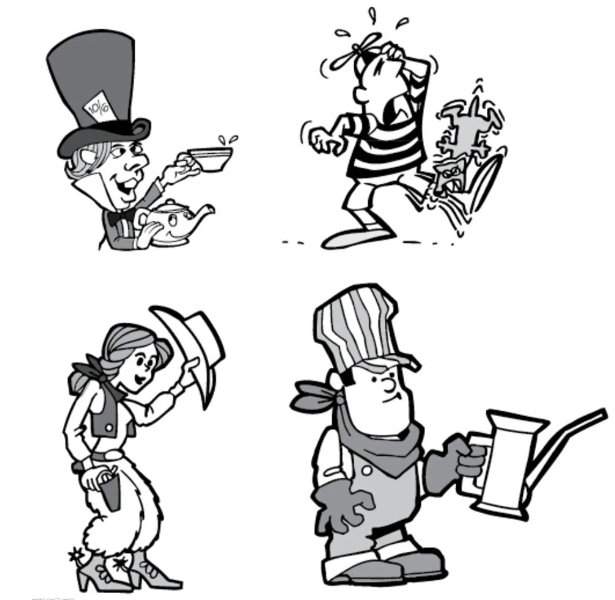 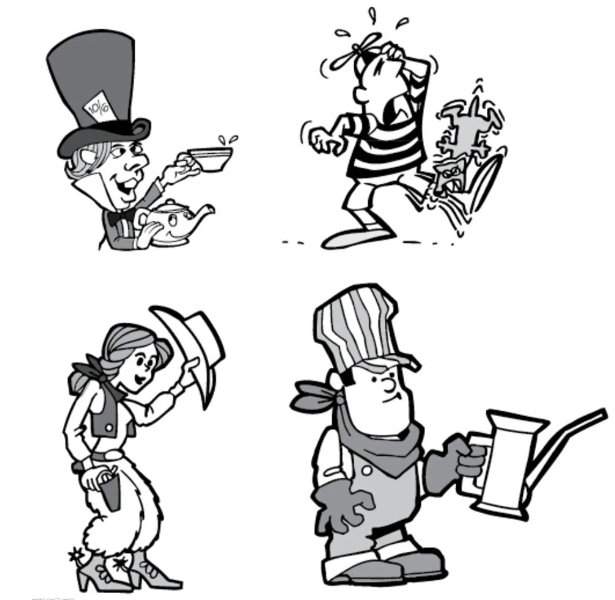 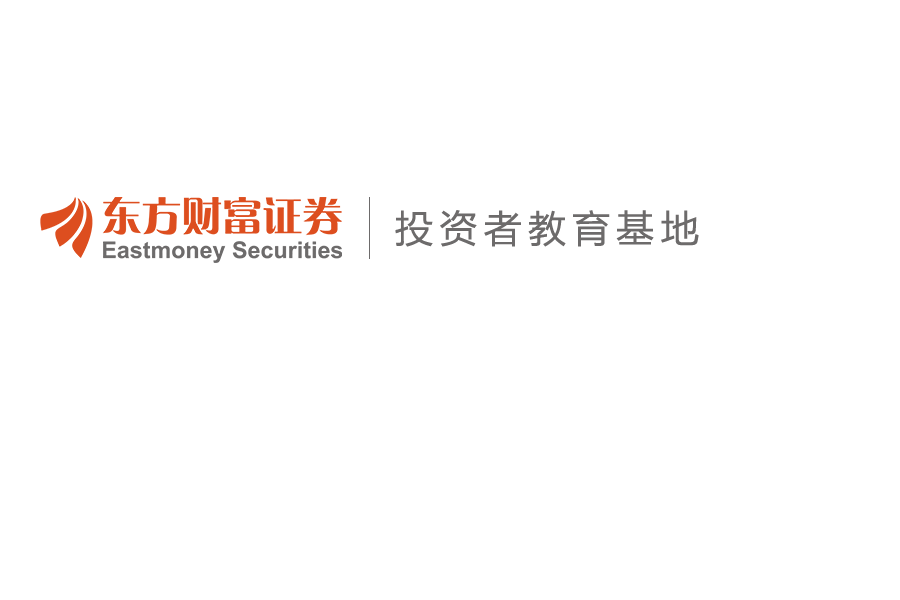 本课件内容，不构成直接操作建议；请投资者谨慎斟酌，市场有风险，投资需谨慎。
小故事
拿来就可以用的杯子被固执狂捡到了，但他固执地认为即使喝上了水也走不出这个沙漠。所以，在下雨的时候，他固执地将杯口朝下，拒绝上帝赐予的及时雨。
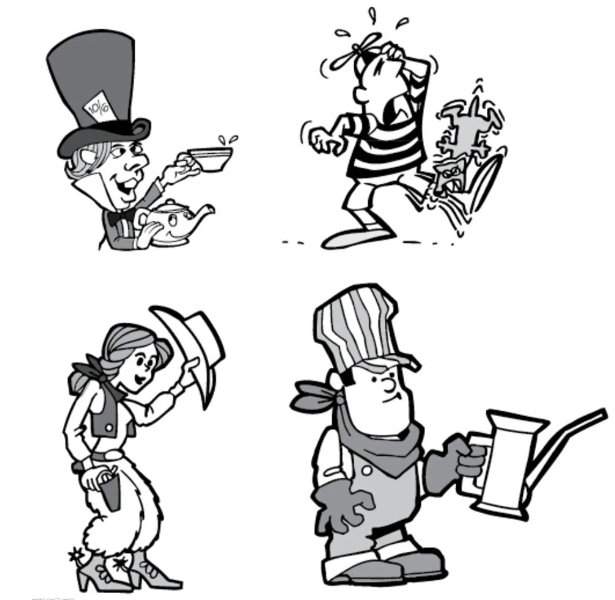 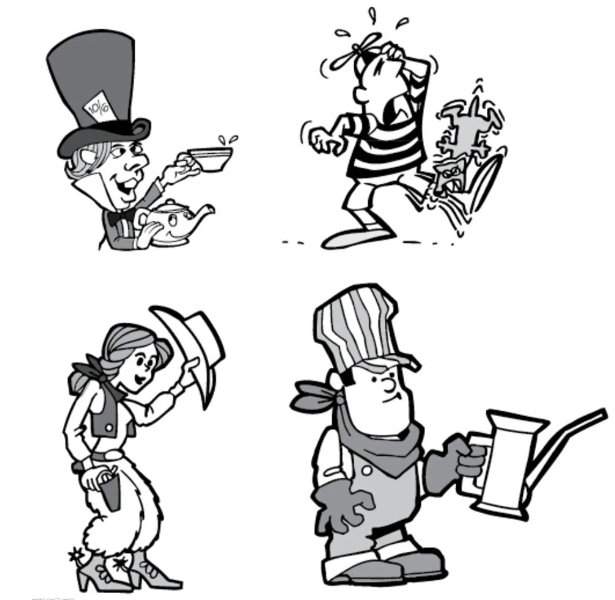 马虎鬼捡到的是那个没有底的坏杯子，但他实在太马虎大意了，根本没注意到杯子没底。结果，下雨的时候，他空欢喜一场，一滴水也没有接到。
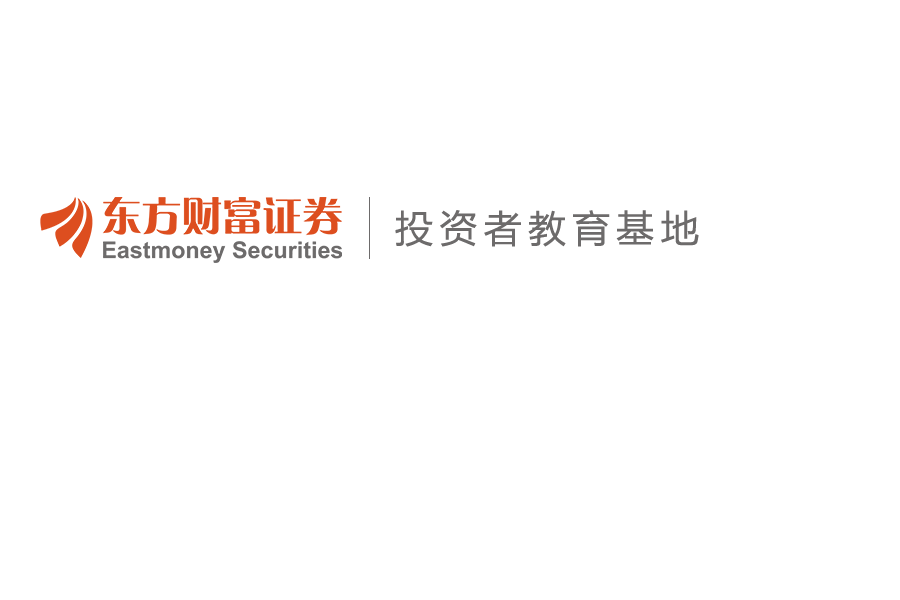 本课件内容，不构成直接操作建议；请投资者谨慎斟酌，市场有风险，投资需谨慎。
小故事
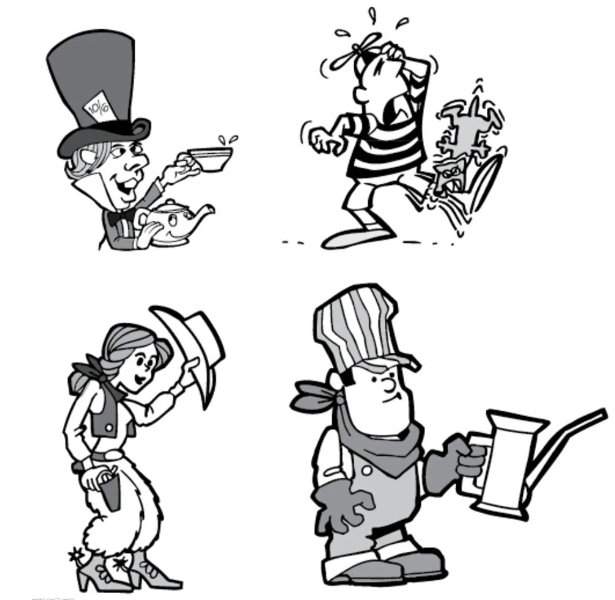 大懒惰捡到的是一个盛有脏水的杯子，他懒得将杯子中的脏水倒掉。下雨时的时候直接用这个杯子接水，尽管很快就接满了，也喝得很痛快，但喝完后没一会，大懒惰就不治而亡了。
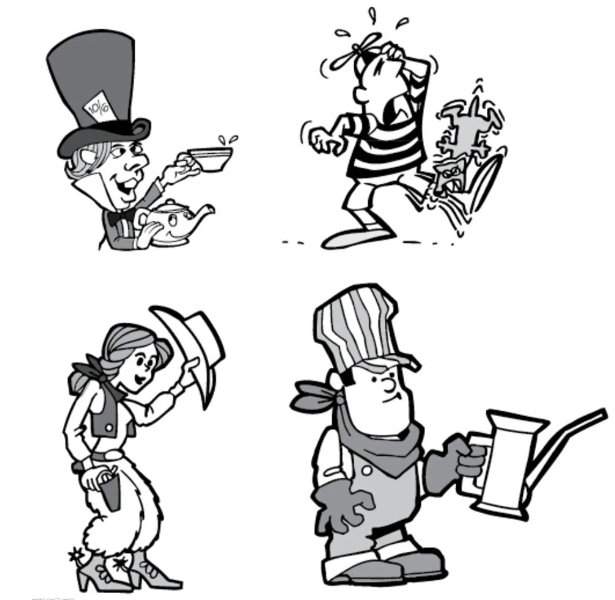 伶俐人捡到的也是一个盛有脏水的杯子，他将杯子中的脏水倒掉后，重新接了一杯很干净的雨水。
最后的结果，只有伶俐人平安地走出了沙漠。
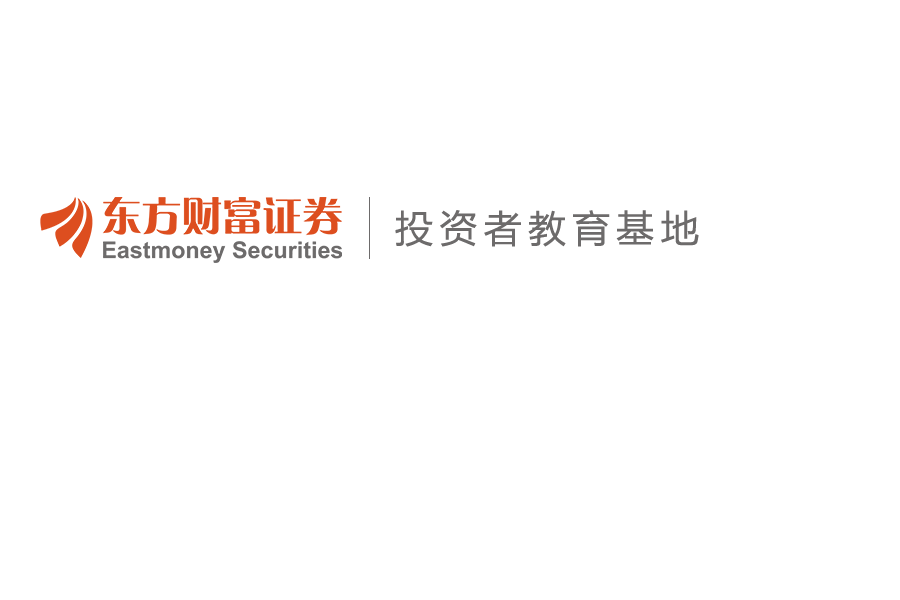 本课件内容，不构成直接操作建议；请投资者谨慎斟酌，市场有风险，投资需谨慎。
小启示
要想理财致富，需要有正确的理财观，摒弃理财中固执、马虎和懒惰等恶习，注意理财方式的灵活，善于调整和优化自己的理财结构，让新鲜的“雨水”不断注入自己的理财之“杯”，如此，理财致富才更容易实现。
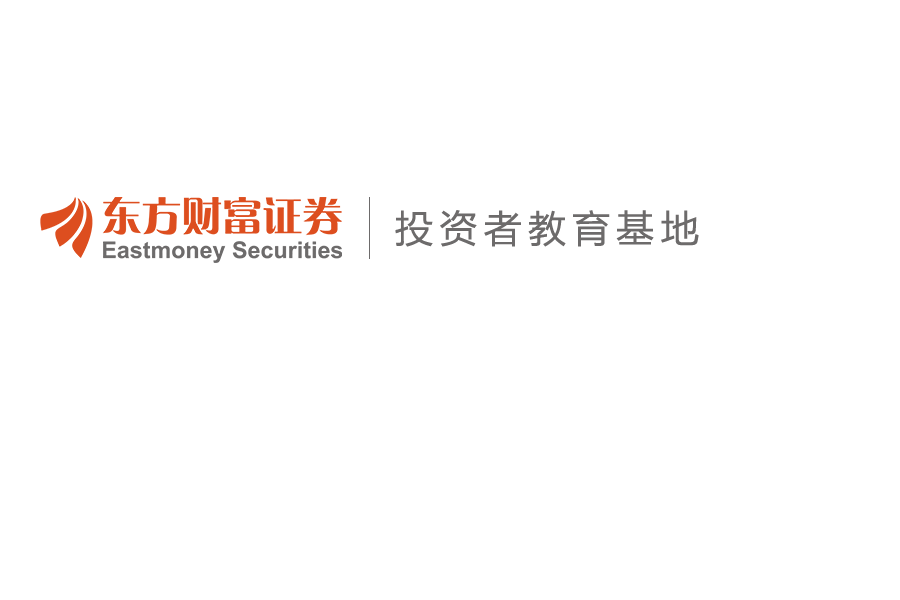 本课件内容，不构成直接操作建议；请投资者谨慎斟酌，市场有风险，投资需谨慎。
互动答疑
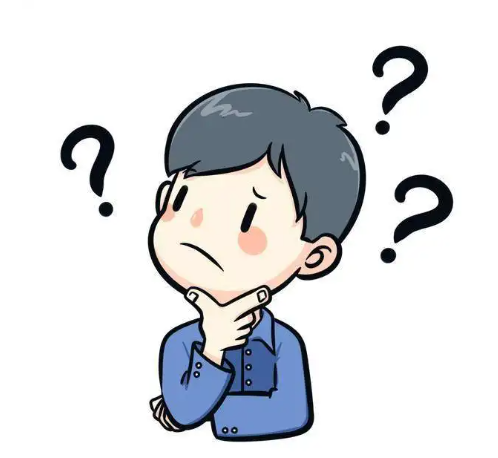 答疑时间
说出你的疑问
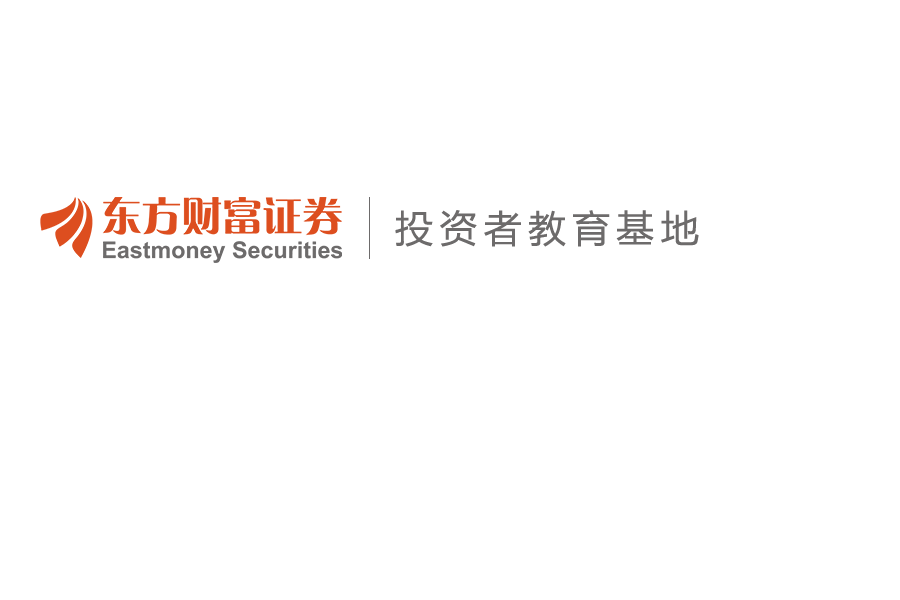 本课件内容，不构成直接操作建议；请投资者谨慎斟酌，市场有风险，投资需谨慎。
互动答疑
课后作业
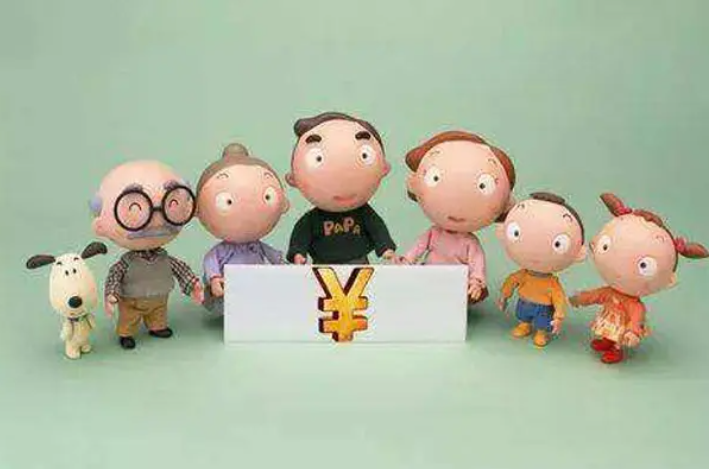 帮助你的家庭设计一份理财计划
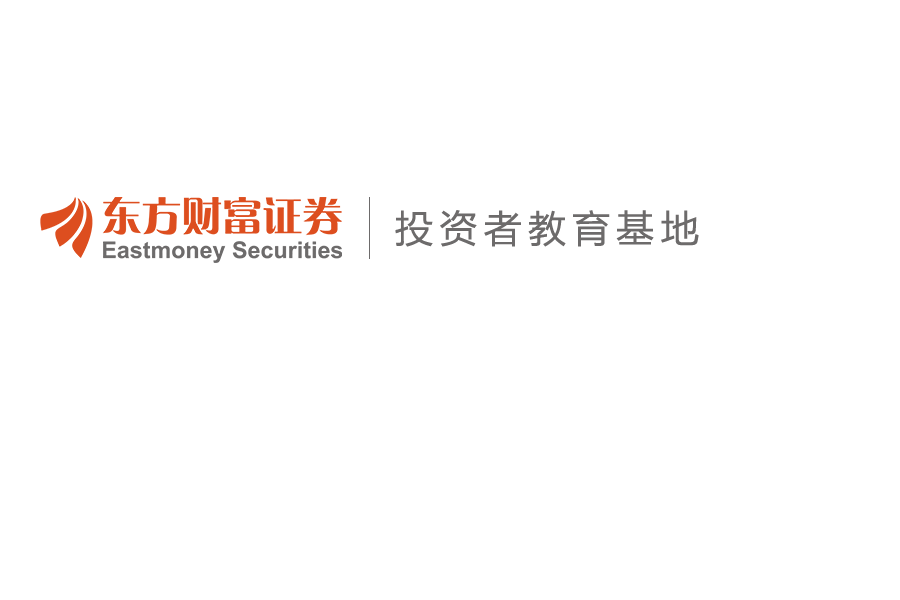 本课件内容，不构成直接操作建议；请投资者谨慎斟酌，市场有风险，投资需谨慎。
中国投资者网
中国投资者网站是中国证监会管理的公益网络服务平台 
网址：www.investor.org.cn
资讯速递
权益维护
2
权威信息发布、市场资讯、政策解读以及国际交流
投资者权益知识、维权服务、调解服务以及行权服务
1
主要内容
3
知识普及
互动专区
4
丰富的金融知识、投教课堂、风险揭示、投资者教育基地
投资者调查、投资者联络专区以及在线服务
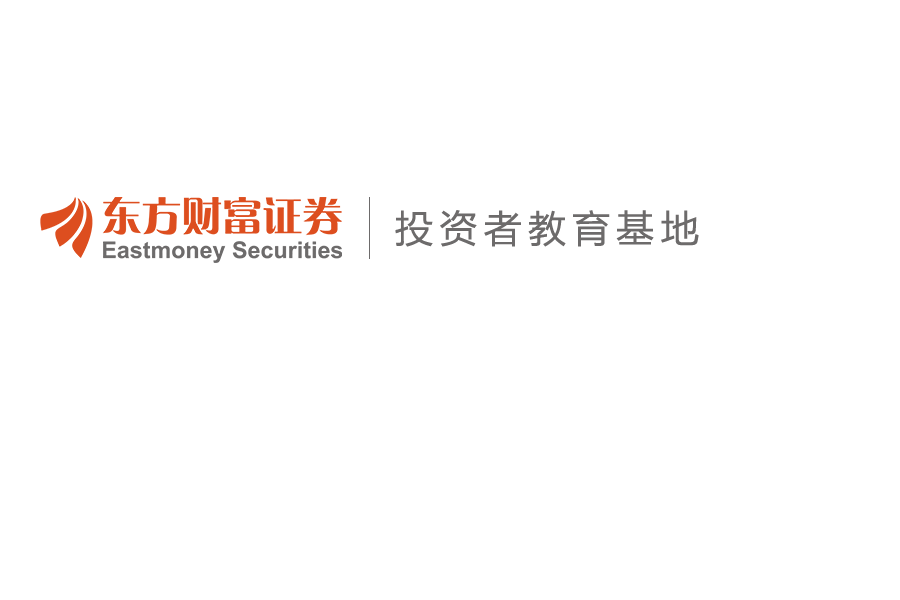 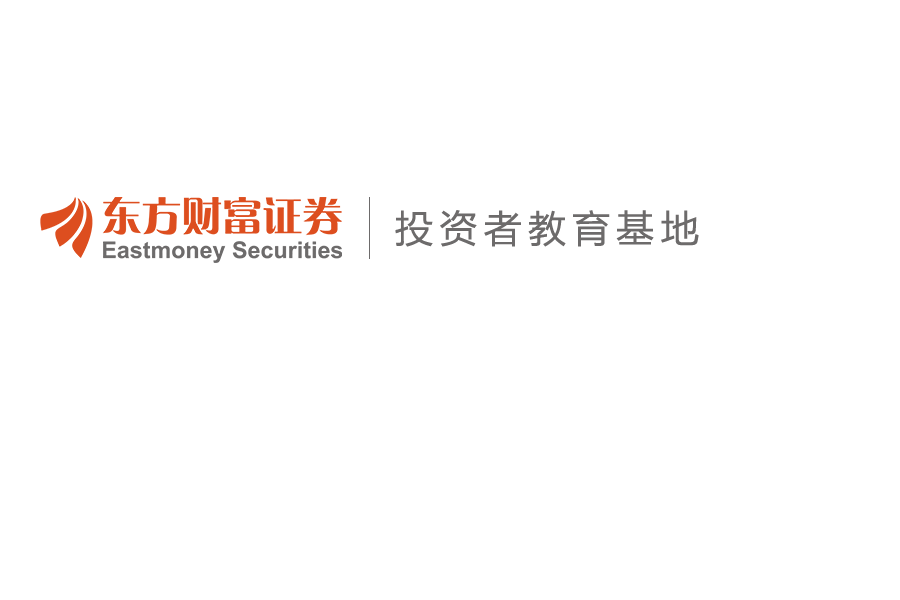 东方财富证券（互联网）投资者教育基地
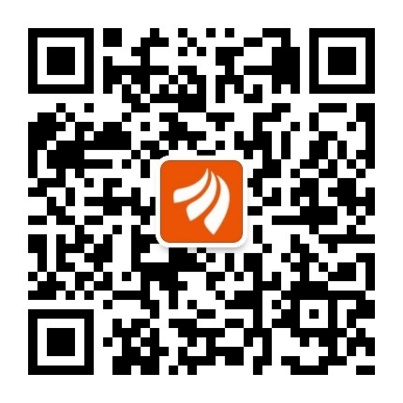 基地网址：edu.18.cn
西藏自治区省级互联网投资者教育基地，内设财富书院、投教活动、视频专区、模拟交易、权益维护五大基础板块和一个西藏特色板块，为投资者持续提供热点业务规则、视频课程、风险案例等内容，是一个集理论与实践于一体的投资者教育服务平台。
西藏金融展览馆
微信公众号二维码
参观地址：西藏自治区拉萨市城关区藏大东路10号西藏大学（纳金校区）珠峰研究院二楼
基地占地面积为885平方米，内设12个展示区域。投教基地重点突出科技、现代、可视化等元素结合西藏金融发展历史和特点，展厅布局具有独特性和个体性，全方位呈现“开放、融合、教育、沟通”的文化与功能。基地可同时容纳300人在现场进行参观学习、模拟交易、互动体验、培训交流等。
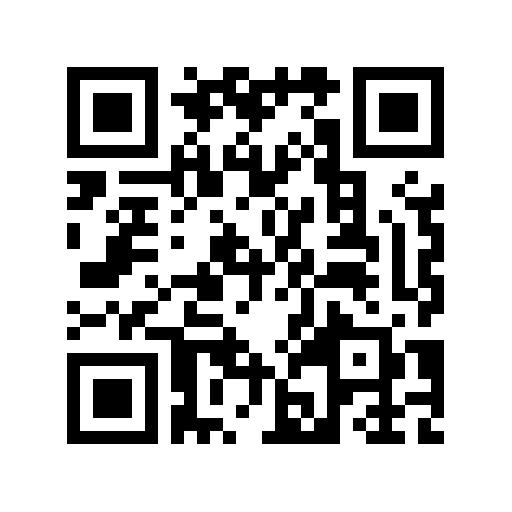 东方财富证券（上海财经大学）投资者教育基地
参观地址：上海市杨浦区纪念路8号5号楼1楼（上海财经大学国家大学科技园内）
基地占地面积300余平方米，是东方财富证券和上海财经大学合作共建的投资者教育基地，旨在为投资者提供丰富的金融知识、财经资讯，举办投资者培训、交流活动，加强证券公司、学校、学生、投资者的互动沟通，提高高校学生就业能力，提升社会公众的金融素养。
活动调查问卷
True mastery of any skill takes lifetime.
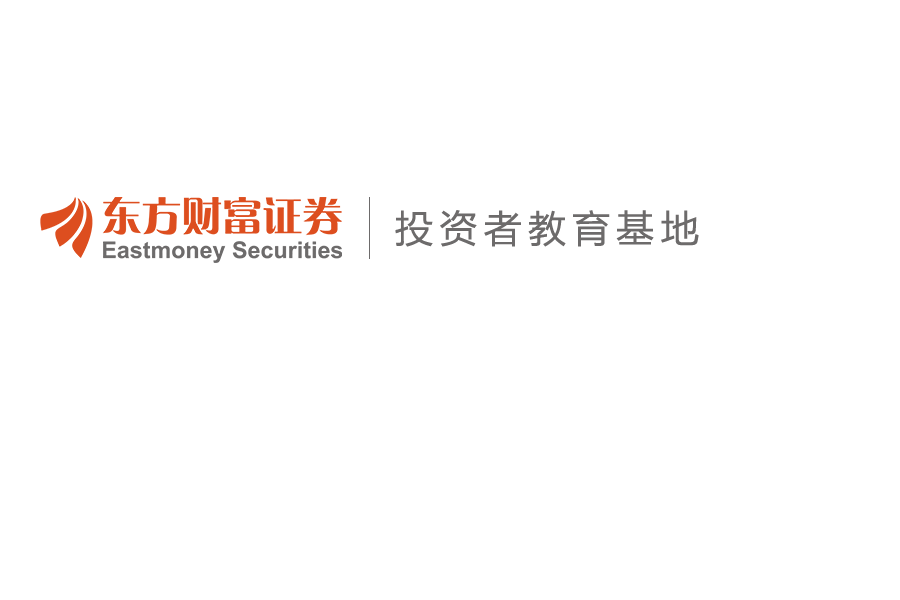 声明
本课件内容仅为投资者教育之目的，东方财富证券力求本材料信息准确可靠，但对这些信息的准确性或完整性不作保证，亦不对因使用该等信息而引发的损失承担任何责任。
更多关于投资者教育的相关信息，请登录东方财富证券投资者教育专栏（edu.18.cn）或微信公众号“东方财富证券”。
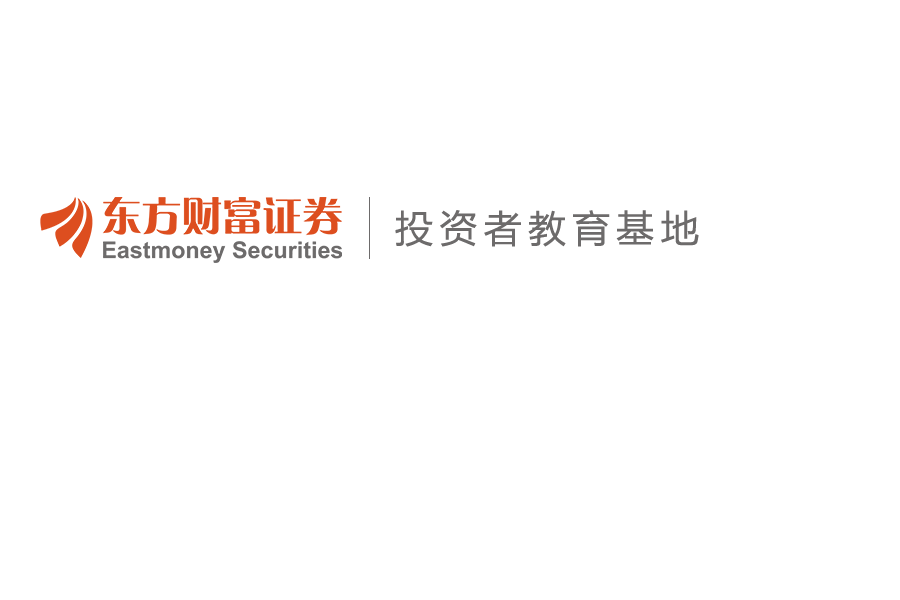 THANK YOU!
感谢您的聆听，祝您投资愉快！
7x24小时客服热线：95357
链接人与财富为用户创造更多财富